POWDER RIVER BASIN
Water Resources
Mapping Russian Olive in the Powder River Basin to Inform Invasive Species Management
Catherine Buczek, Carly Andrews, Karissa Courtney, Dahlia Shahin, & Amy Tian
Colorado – Fort Collins
Introduction and 
Background
[Speaker Notes: Transition slide between topics.]
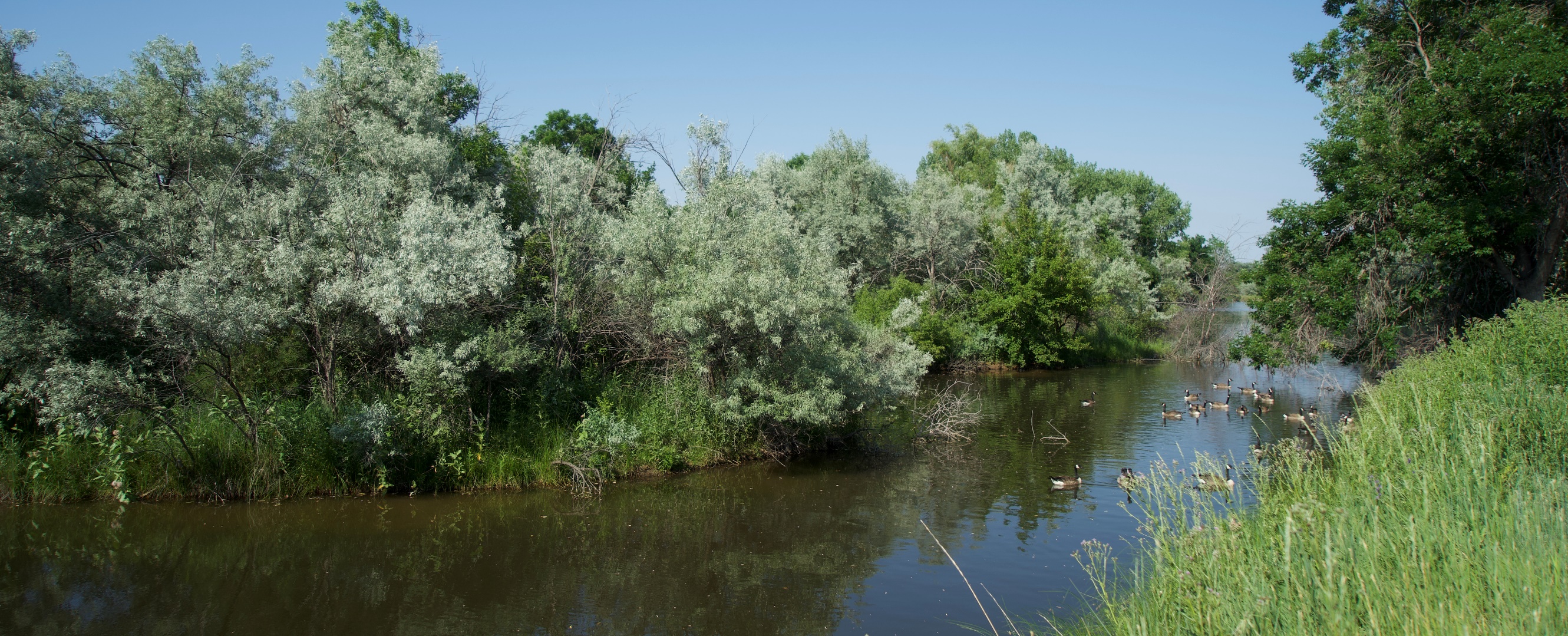 RIPARIAN ZONES
Riparian buffer zones are the "most diverse, dynamic, and complex" terrestrial habitat. 
(Naiman et al. 1993)
Image by Karissa Courtney
Riparian ecosystems, though delicate, provide important ecosystem services:
Improve Water Quality and Quantity 
Mitigate Flood Impacts 
Provide Habitat 
Provide Food Source
[Speaker Notes: Image Credit: Karissa Courtney – DEVELOP participant

Speaker Notes: Riparian ecosystems are an extremely important blend of aquatic systems as they transition to land. They perform various ecosystem services such as improving water quality, quantity, and can help mitigate flood impacts. 

Riparian zones have unique plant communities that offer food sources and habitat for aquatic and terrestrial organisms and are the “most diverse, dynamic, and complex” terrestrial habitats. So, when invasive species enter riparian zones, they are not only threatening biodiversity, food sources, and habitat for many species, but can also impact local hydrology. 

Bullet citation 1-2 : Ocampo et al. 2006
Bullet citation 3-4: Gregory et al. 1991)
Quote citation: Naiman et al. 1993]
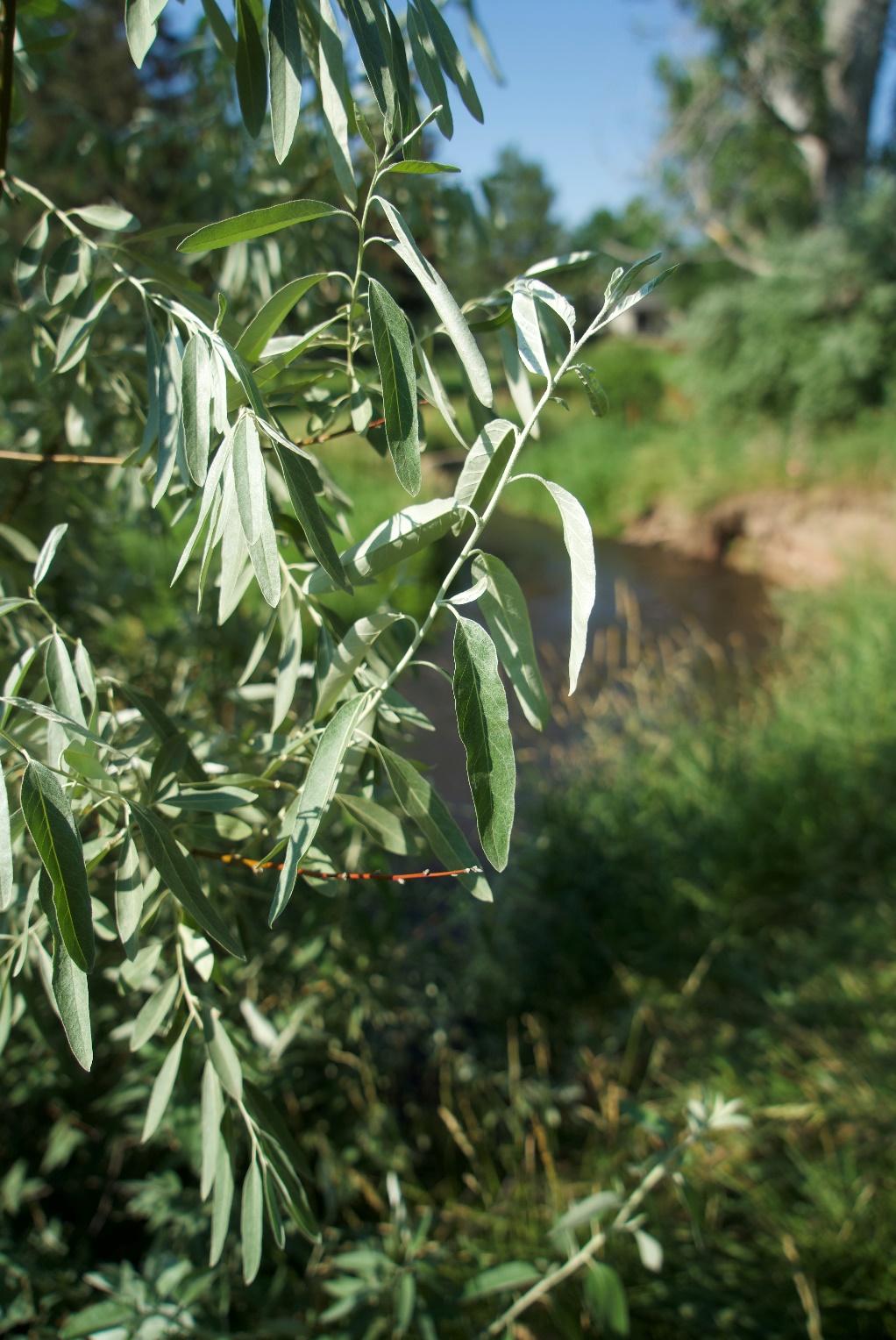 RUSSIAN OLIVE
Elaeagnus angustifolia
Deciduous, woody tree/shrub 
Native to Europe and Asia 
Introduced to the US in the 1800s 
Often out-competes native vegetation 
Dispersed by animal vectors and short-term flooding
Nitrogen fixing
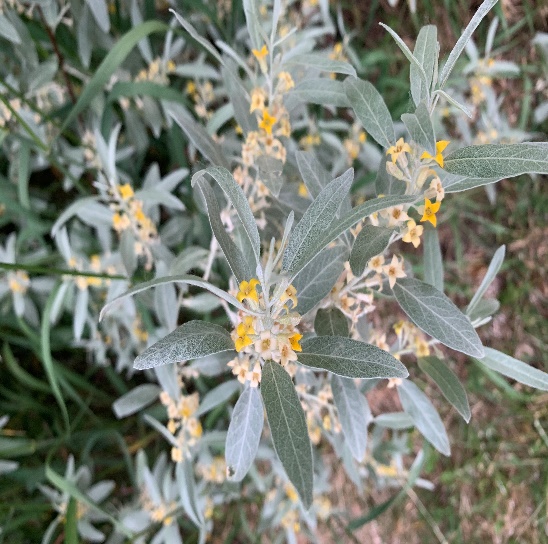 Images by Karissa Courtney
[Speaker Notes: Image Credit: Karissa Courtney – DEVELOP participant (both)

Speaker Notes: 
Russian olive (Elaeagnus angustifolia) is the species of interest for this project. It is a deciduous, woody tree/shrub that can grow very large. It is originally native to Europe and Asia, but was brought over to the US in the 1800s as an ornamental and a wind break for farmers. Russian olive often out-competes native vegetation in riparian areas. It primarily disperses its large seeds by animal vectors and shorter-term flooding (1.5 to 5-year floods). Finally, Russian olive is also a nitrogen fixer, which some studies have found can affect water quality when found near agricultural sites.

Bullet one-four citation: (Katz and Shafroth 2003)
Bullet five citation: (West et al. 2020)
Bullet six citation: (Mineau et al. 2011)]
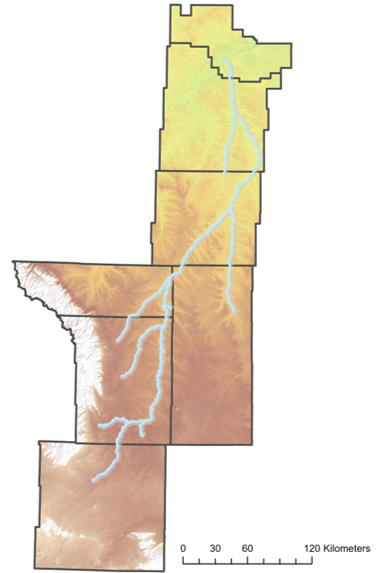 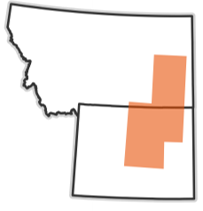 STUDY AREA
State Boundaries
County Boundaries
Powder River
Elevation (0-4020 meters)
Study Area Extent
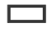 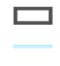 Montana & Wyoming
Basin covers 31,080 km2
Semi-arid climate
Major water source for agricultural irrigation and ranching
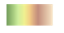 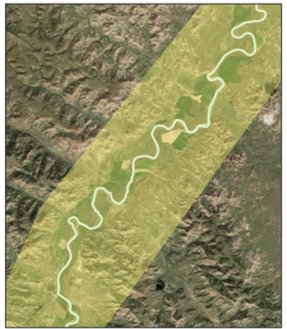 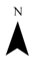 60
120 km
30
0
[Speaker Notes: Speaker Notes: Our study area falls within the Powder River Basin, located in southeast Montana and northeast Wyoming. The study area extent was originally going to be the entire basin but was further refined to a riparian buffer zone following the Powder River (shown in the bottom left image). ​
​
The Powder River is a tributary of the Yellowstone River in Wyoming and Montana (Pizzuto 1994). The basin covers 31,080 km2 and is surrounded by the Laramie, Casper, and Bighorn Mountains (Bergquist 2007). The region is considered to have a semi-arid climate with annual precipitation of 30 – 41 cm a year (BLM 2003). The Powder River provides much of the irrigation water for agriculture and ranching in the region (Bergquist 2007). The river serves as a critical water source for farms, ranches, municipalities, and promotes biodiversity (BLM 2003).​]
OBJECTIVES
[Speaker Notes: Transcript (Catherine):
Our project was broken up into two primary portions. Our partners wanted to better understand the current distribution patterns of Russian olive and the percent cover of Russian olive along the Powder River. Additionally, our partners wanted to understand the impact of Russian olive on stream channel change. Both objectives served to inform our partners and local stakeholders on the impacts of the local Russian olive invasion. 

For the Powder River riparian zone in Wyoming and Montana:
1. a Random Forest Model was created to detect Russian olive. The model was built using 2020 Landsat 8 OLI imagery, 2020 Sentinel-2 MSI imagery, 2019 NAIP imagery, Lidar data, field data, and SRTM elevation data. From the RFM, we created a Russian olive distribution map and a percent cover map to inform local stakeholders of its presence. 
2. For the second portion of our project, we created a geomorphology time series of the Powder River. In other words, we captured changes to the stream channel shape, size, and location over time. To do this, we used optical imagery from Landsat 8 OLI, Landsat 7 ETM+, and Landsat 5 TM with the temporal resolution of this portion of the project being from 1984 to present (2021). The goal of the time series was to inform local stakeholders of Russian olives impact on stream channel morphology, as the Powder River serves as a primary water resource for the region.]
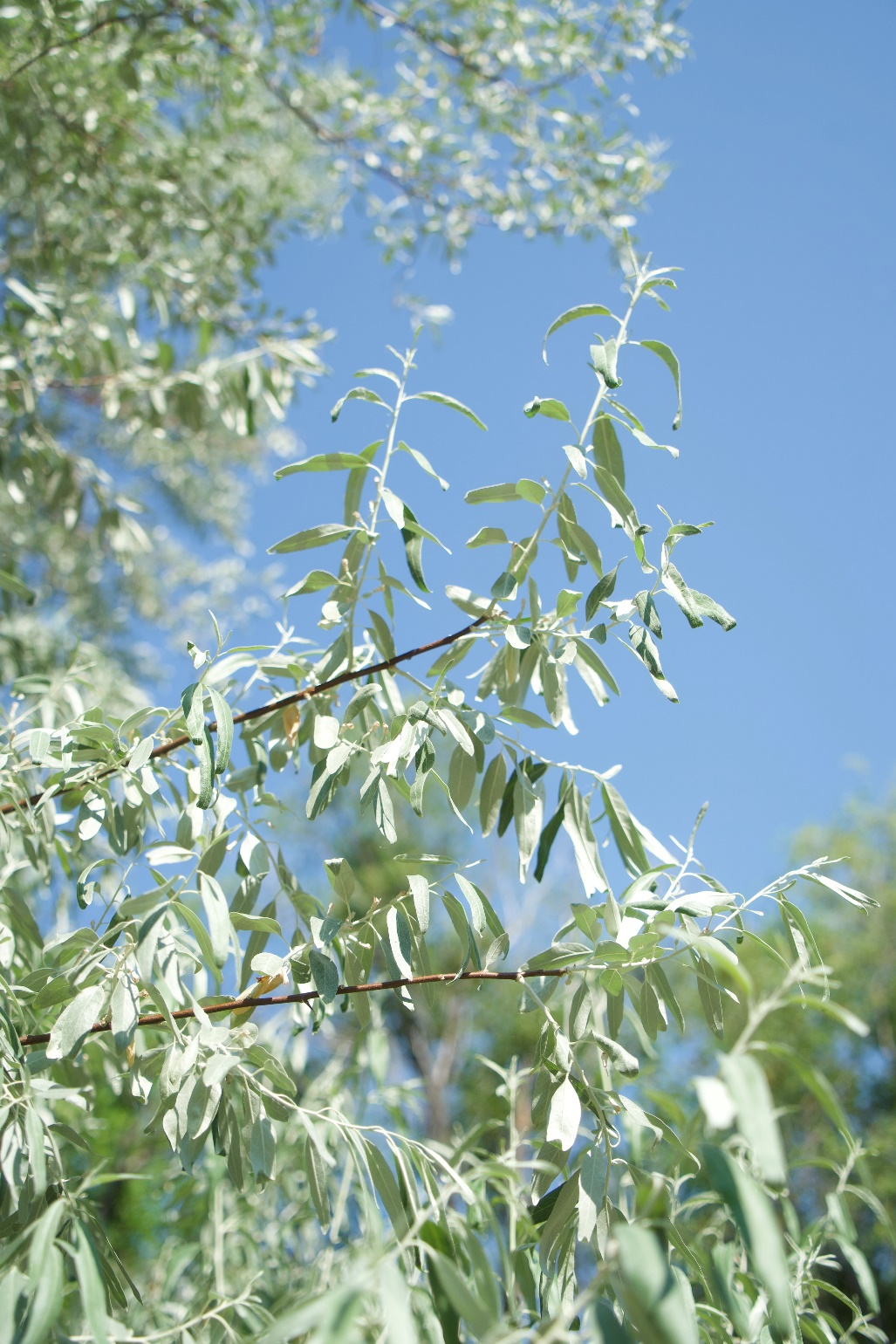 PARTNERS
Powder River County Weed Board (End user) 
Tammy Van Tine, Weed Coordinator
Gay Ranch (End user)
Glenn Gay, Rancher 
University of Northern Colorado (Collaborator)
Dr. Sharon Bywater-Reyes, Assistant Professor 
Dr. Scott Franklin, Assistant Professor 
USGS, Boulder, CO Office (Collaborator)
John Moody, Hydrologist
Image by Karissa Courtney
[Speaker Notes: Image Credit: Karissa Courtney – DEVELOP Participant

Speaker notes: Dr. Sharon Bywater-Reyes and Dr. Scott Franklin from the University of Northern Colorado collected and sent to the team Russian olive field data. The data were collected during May and June 2021. From the USGS Boulder Colorado Office, John Moody was helpful in providing expert knowledge of the Powder River—providing us with cross-sectional data and historical information such as flooding along the Powder River. Our end products will be used by Tammy Van Tine with the Powder River County Weed Board and by Glenn Gay from Gay Ranch. The results of our research will help inform decision making at the Powder River County Weed Board and at Gay Ranch.]
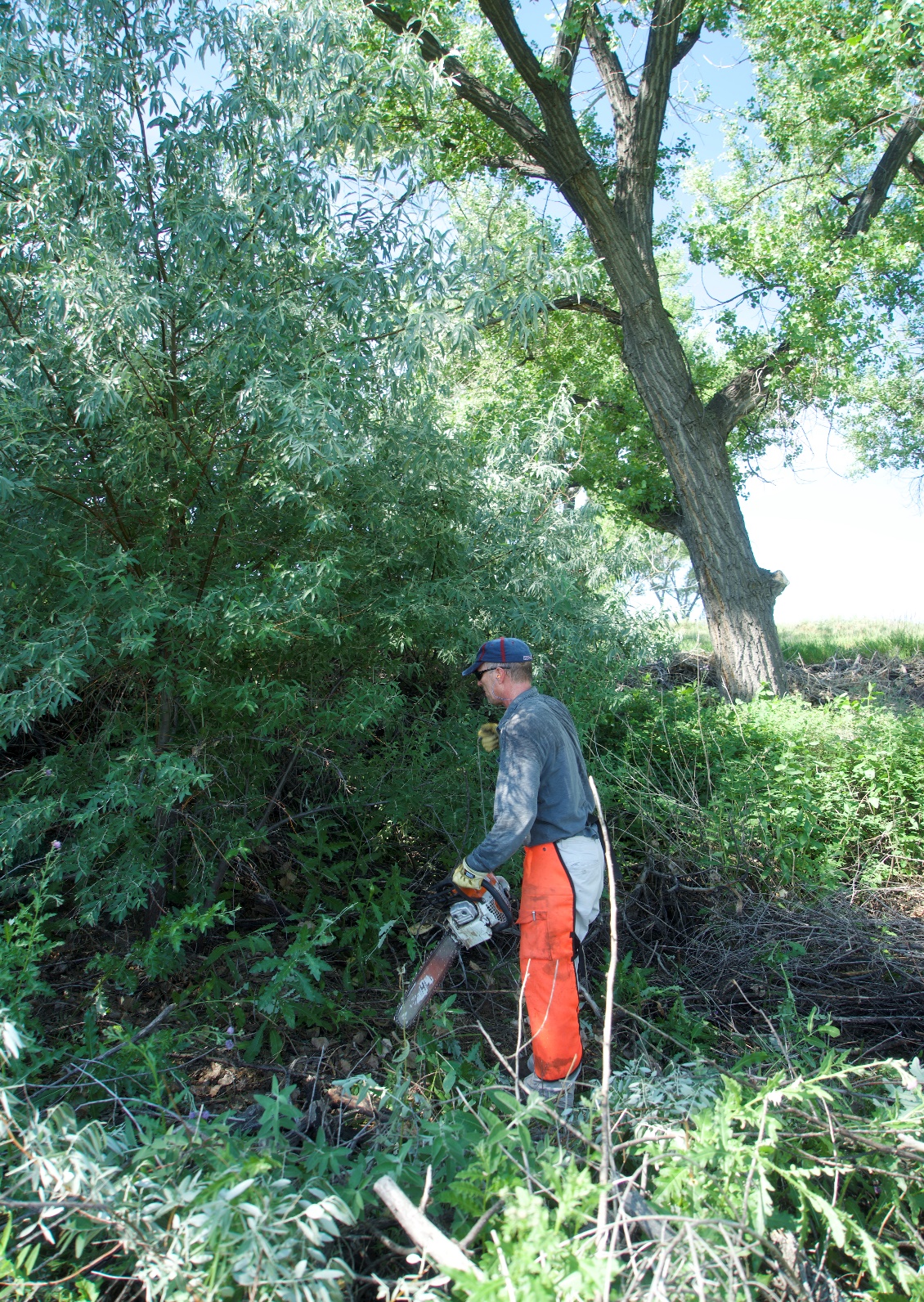 COMMUNITY CONCERNS
Critical water source
Accounts for a large portion of regional biodiversity 
Impacts to local hydrology
Russian olive may impact stream channel dynamics
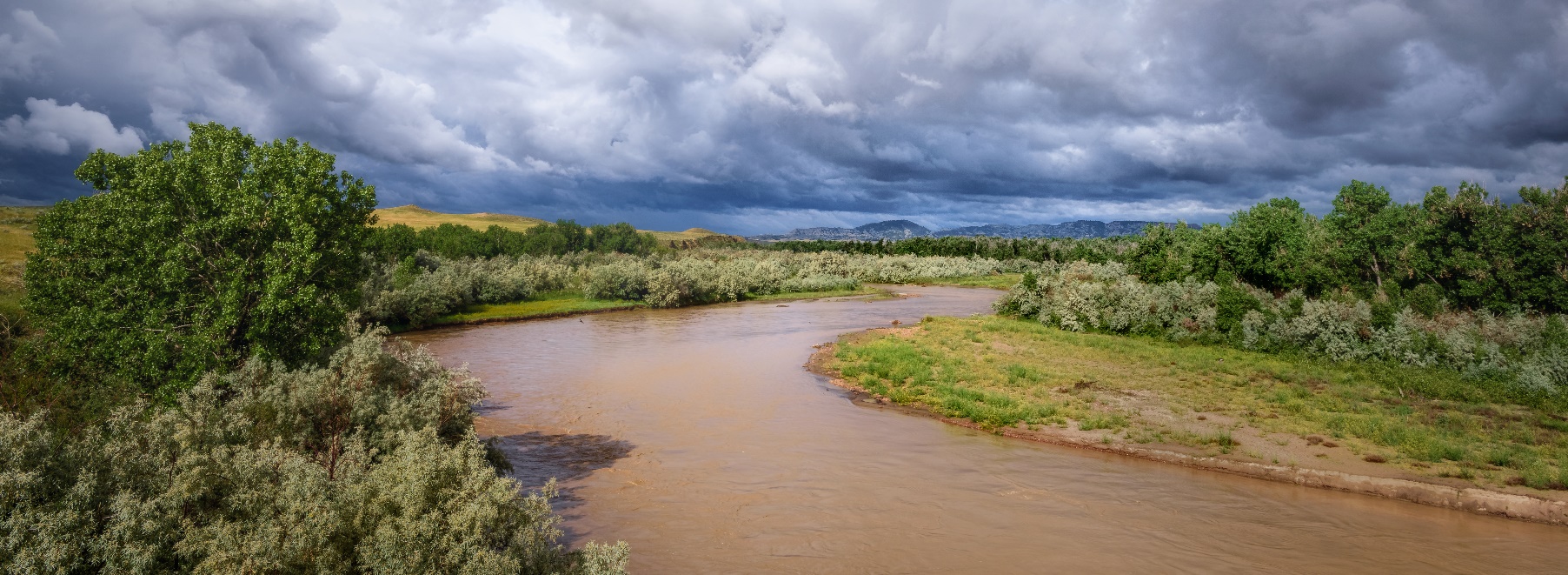 Image by Diana Robinson
Image by Karissa Courtney
[Speaker Notes: Image credit: Karissa Courtney – DEVELOP Participant
Image credit: Diana Robinson. (2017). Clouds over the Powder River near Broadus, Montana. CC By-NC-ND 2.0. Retrieved from https://www.flickr.com/photos/62501682@N00/35263274961

Speaker notes (Amy): 
The presence of Russian olive has important implications for the Powder River community and local ecosystem. The Powder river basin is an important area to assess because it is a critical water source for many farms, ranches, and municipalities in the region. In addition, its riparian zone accounts for a large portion of regional biodiversity. With the presence of Russian olive, this invasive plant may impact the region by influencing stream channel dynamics, soil water availability, evapotranspiration, streamflow, sediment regimes, and ecosystem functions.]
Data and Methodology
[Speaker Notes: Transitional slide

Speaker notes: Moving into the methodology section, we will first begin by discussing the remotely sensed data used in both parts of this project and later we will discuss briefly the methodology for each part of the project.]
SATELLITES & SENSORS – RFM
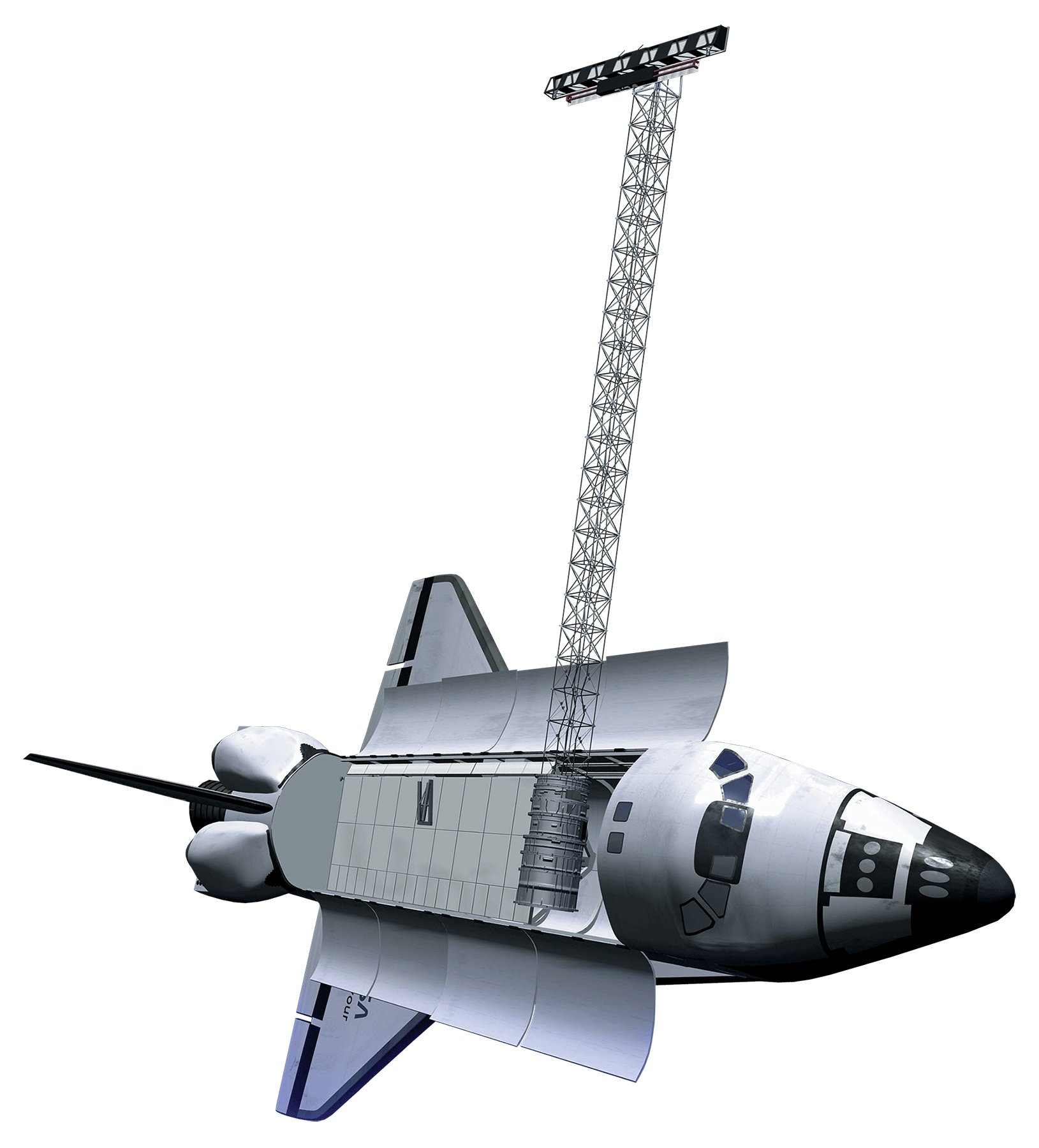 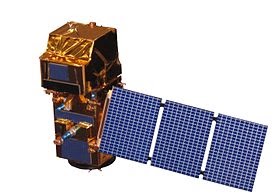 Sentinel-2 MSI
Optical Imagery
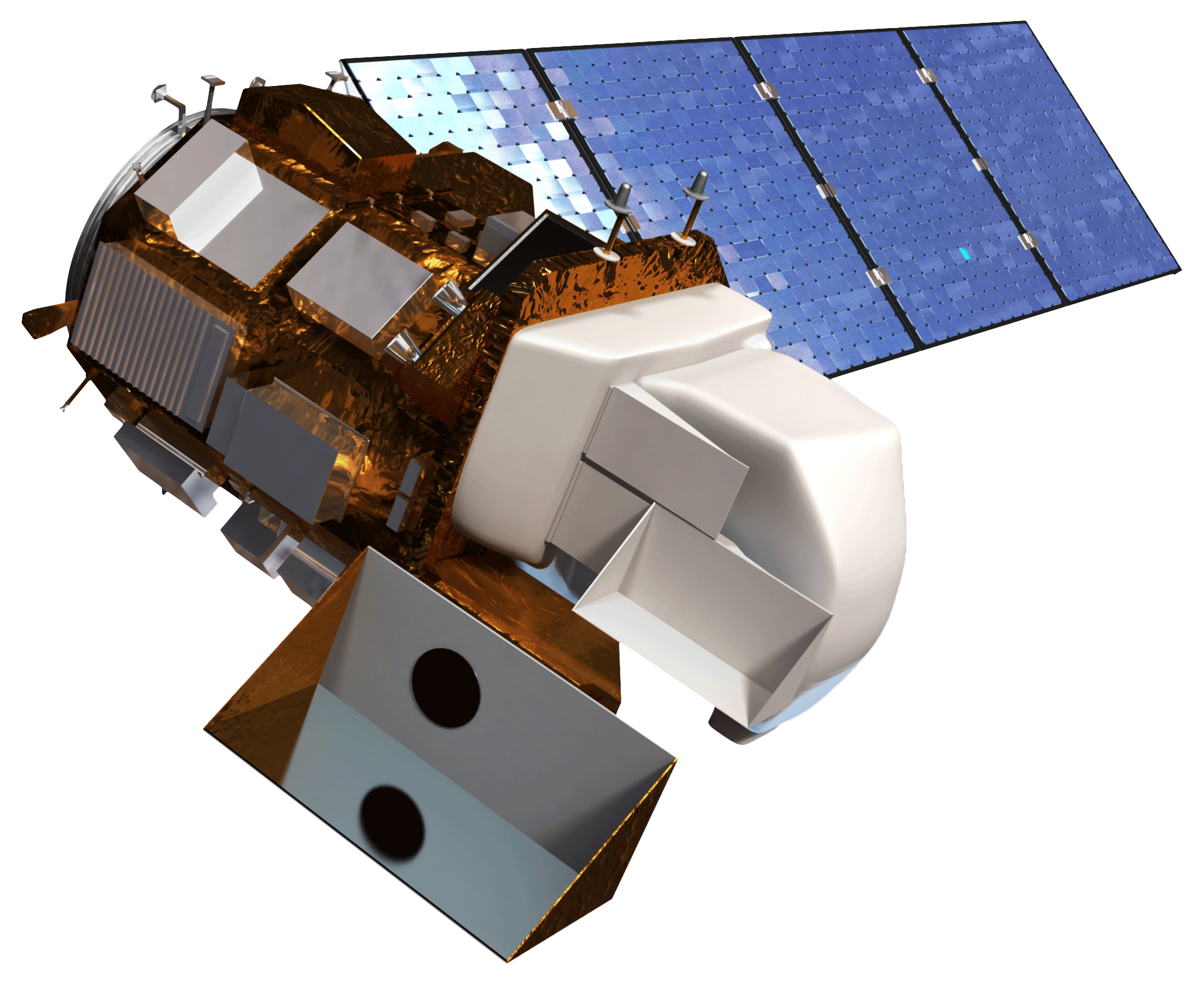 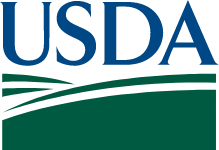 SRTM
Elevation Data
LiDAR
Canopy height
NAIP 
Visible Imagery
Landsat 8 OLI
Optical Imagery
Images by NASA, ESA
[Speaker Notes: Image Credit: USDA
Image credit: NASA, ESA (https://www.devpedia.developexchange.com/dp/index.php?title=List_of_Satellite_Pictures)

Speaker notes: For the random forest model, we started with National Agriculture Imagery Programs (NAIP) optical imagery from 2019 to train our model. Next, we collected recent Sentinel-2 MSI and Landsat 8 OLI optical imagery, from which we produced results from our random forest model. Finally, SRTM elevation data and LiDAR data were included as canopy height and topographical inputs.]
SATELLITES & SENSORS – Geomorphology
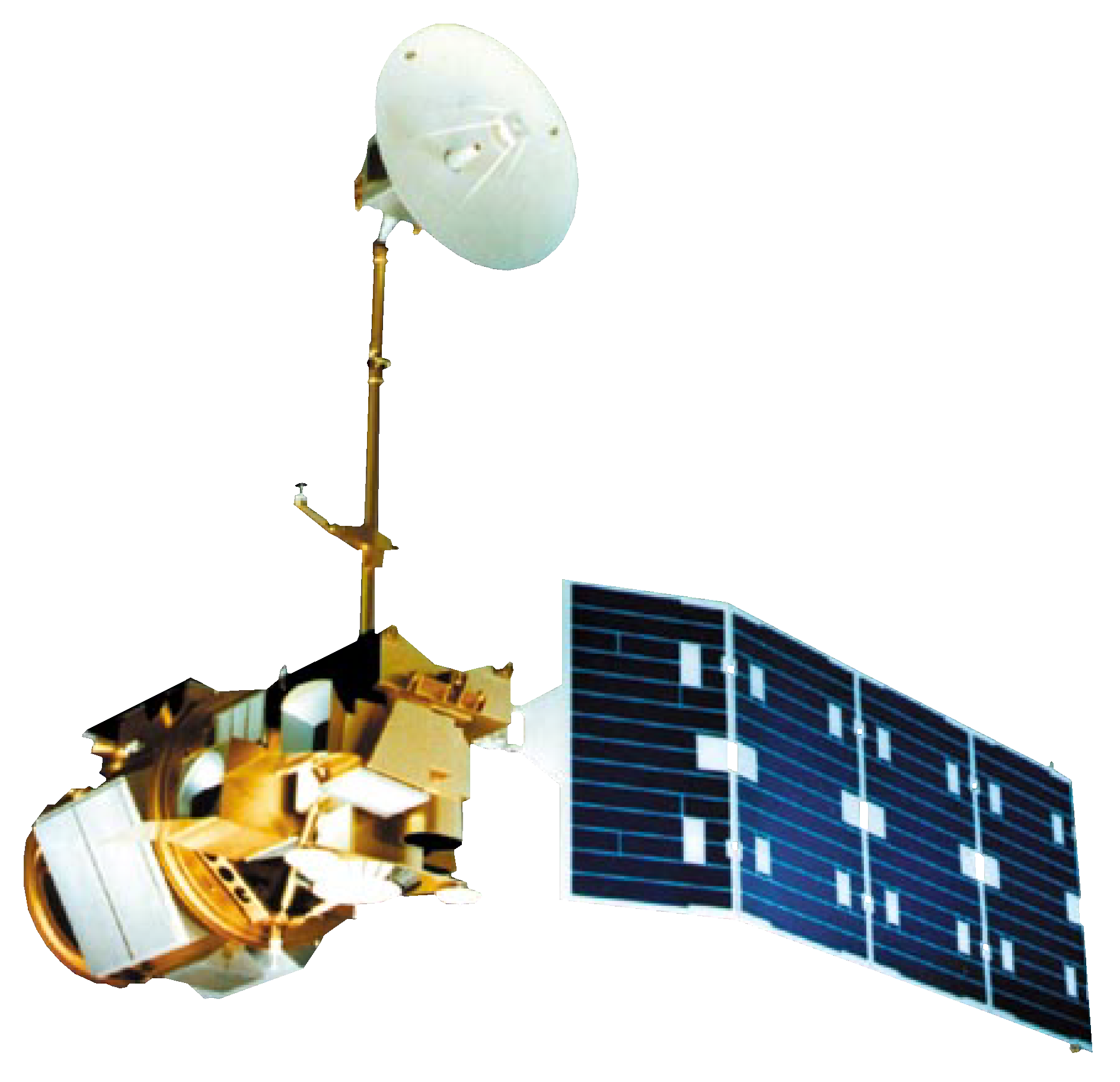 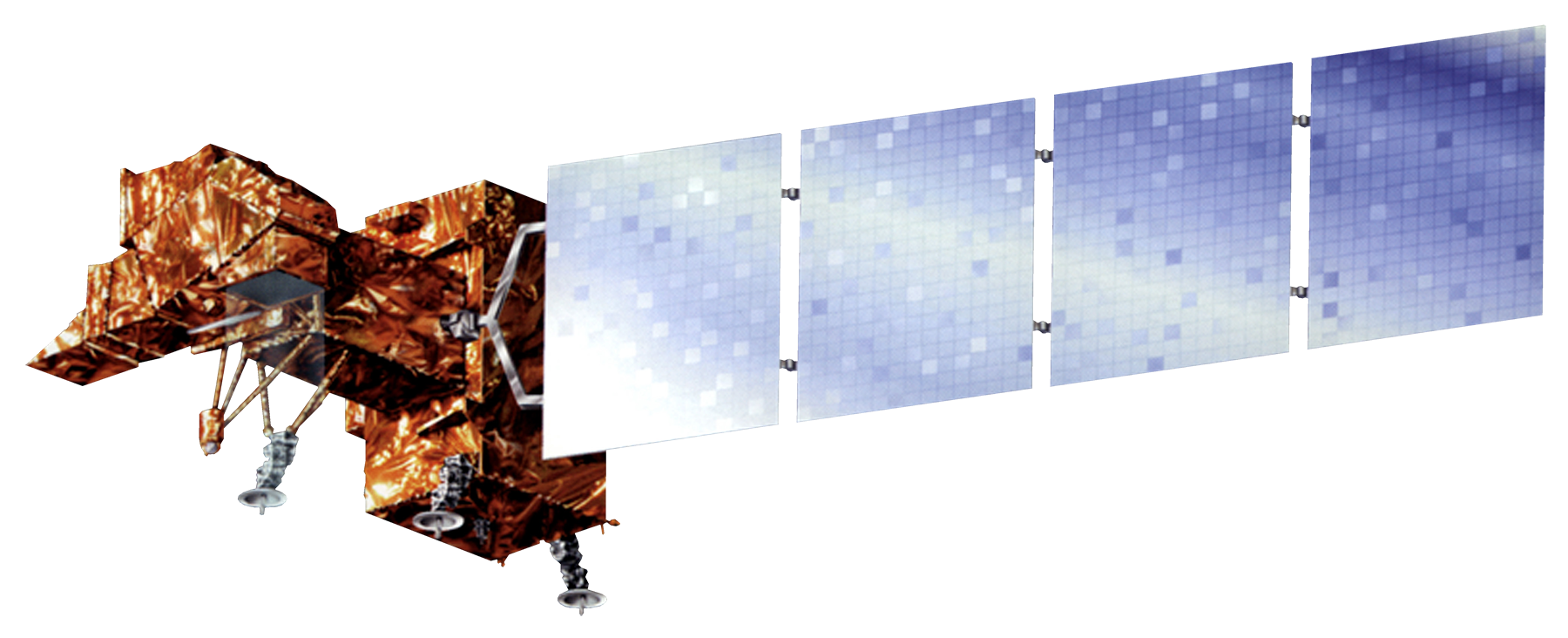 Landsat 5 TM
Optical Imagery
Landsat 7 ETM+
Optical Imagery
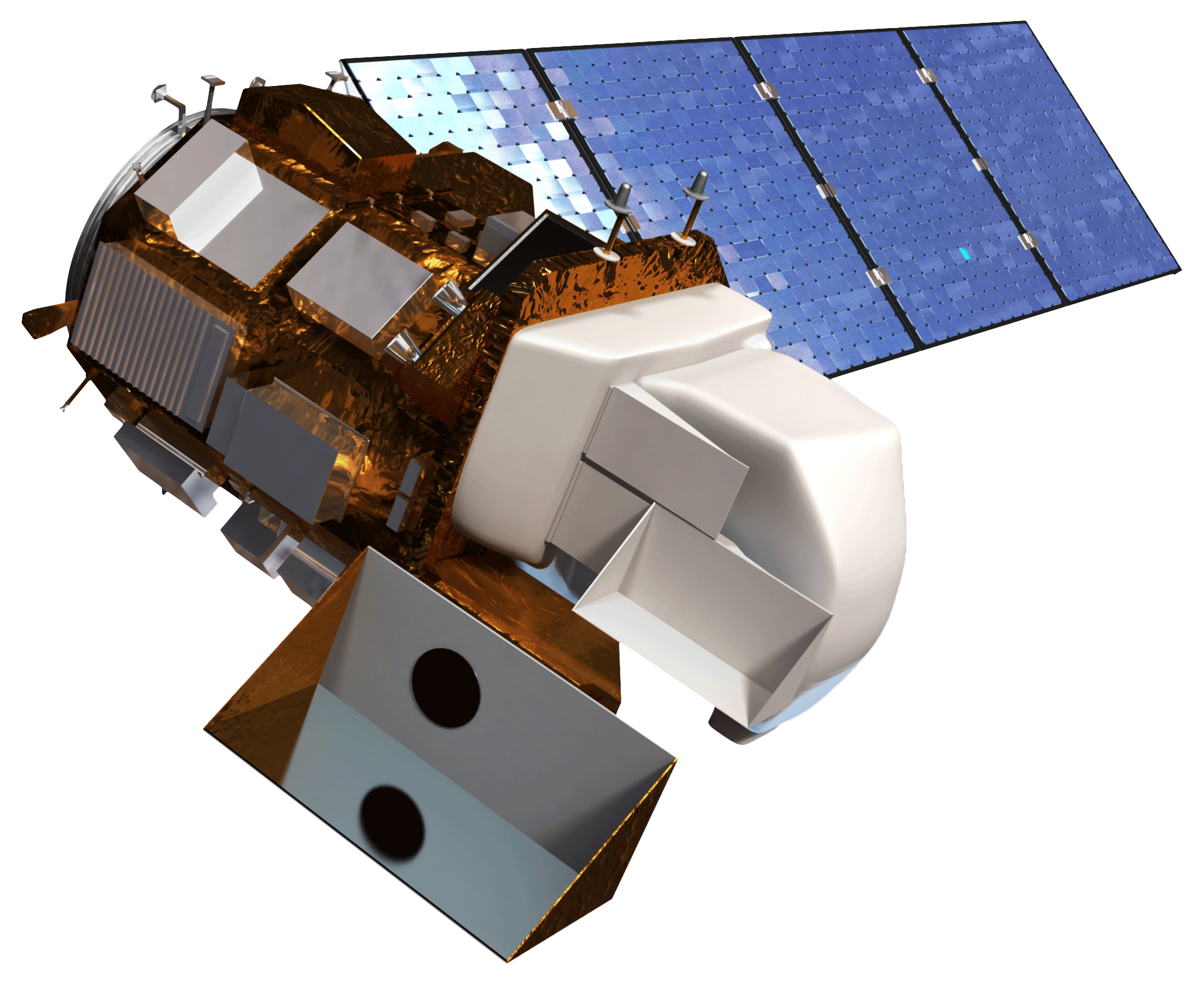 Landsat 8 OLI
Optical Imagery
Images by NASA
[Speaker Notes: Image credit: NASA, all from DEVELOPedia (https://www.devpedia.developexchange.com/dp/index.php?title=List_of_Satellite_Pictures)

For the geomorphology portion of our project, we used visible imagery from the landsat 5, 7, and 8 missions. We collected data from 1984, the start of the Landsat 5 mission, to 2020 to represent the current state of the Powder River. To correct fro Landsat 7 ETM+ Scan Line Corrector failure, we simply omitted the year/did not use that year as part of our analysis.]
METHODOLOGY – DATA ANALYSIS
Russian Olive Distribution
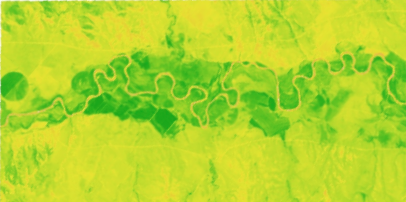 Collected Landsat 8 and Sentinel-2 in Google Earth Engine (GEE)
Process satellite data
Created sampling procedure in GEE
Collect ocular samples
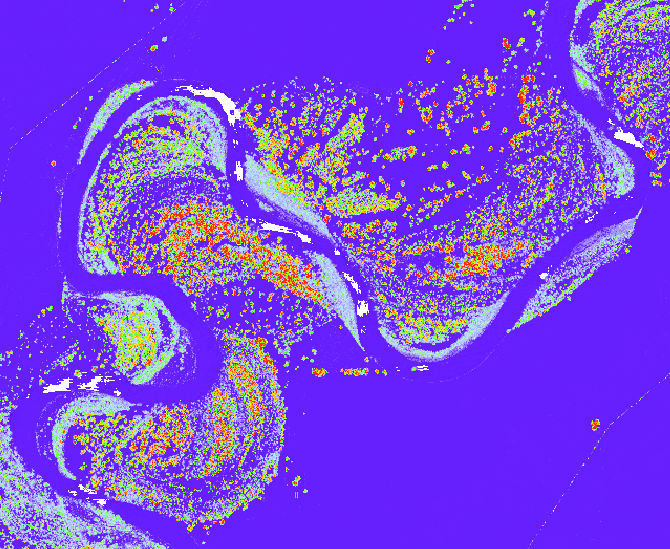 Used predictor variables from literature review
Run Random Forest model
Evaluated different predictor variables in R. Calculated summary statistics
Evaluate model result
[Speaker Notes: Speaker notes (Amy):
The first product we aimed to create was a Russian Olive distribution map that will display presence/absence of RO across our study area. To do so, we first processed the satellite data from Landsat 8 and Sentinel-2 in Google Earth Engine for input training of the Random Forest model. Then, we collected ocular samples of this satellite data and ran a Random Forest model in Google Earth Engine and R. We tested several predictor variables as inputs for the model based on a literature review. Next, we validated the model using field data collected by the University of Northern Colorado. Lastly, we calculated the percent coverage of Russian olive in the study area and ran a regression on the predictor variables we used in R.

The top image is a canopy height model, and the bottom image is false color composite of the Powder River using Landsat 8 OLI.]
METHODOLOGY – DATA ANALYSIS
Stream Channel Time Series
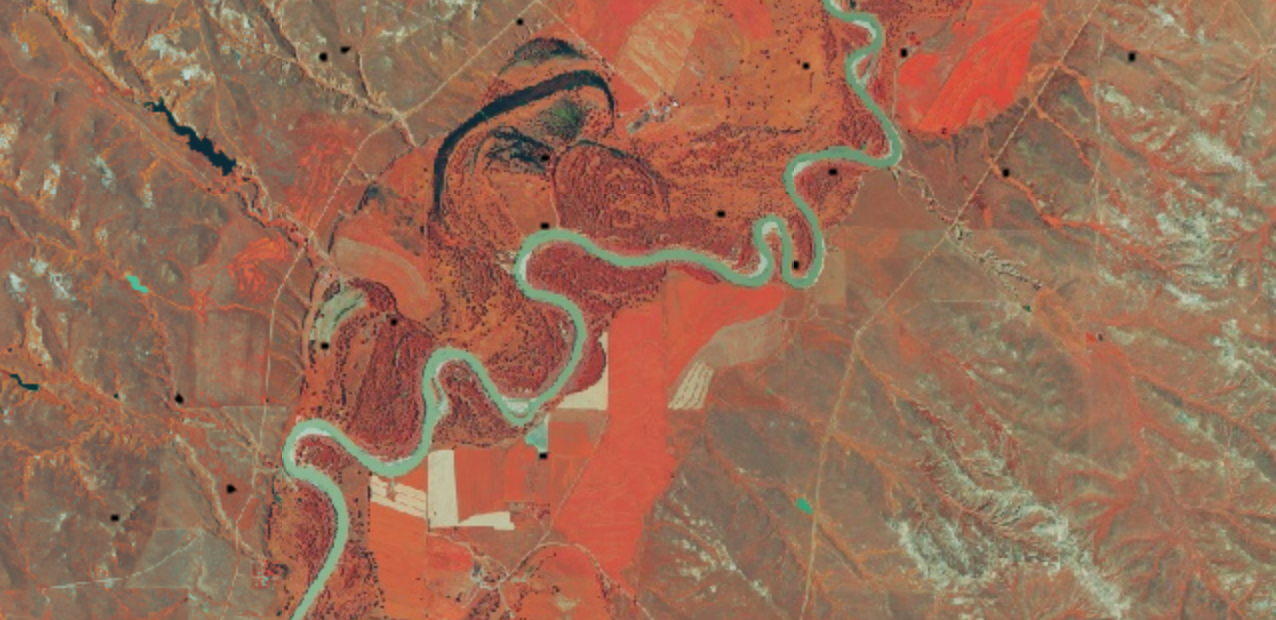 Collected Landsat 5, 7, 8 
from 1984-2020
Process satellite data
Utilized toolkits in Google Earth Engine and spectral indices
Track flow of Powder River
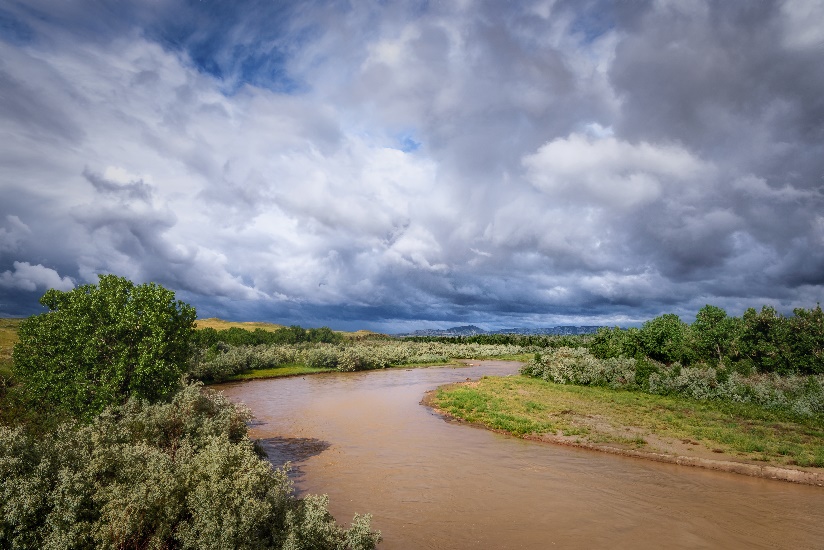 Visualized historical decadal changes in river to understand change over time
River geomorphology change
Image by Diana Robinson
[Speaker Notes: Image 2-- Diana Robinson. (2017). Clouds over the Powder River near Broadus, Montana. CC By-NC-ND 2.0. Retrieved from https://www.flickr.com/photos/62501682@N00/35263274961 

Speaker notes: Amy
The second product we aimed to create was a stream channel time series to examine how the geomorphology of the Powder River is changing over time. Because Russian olive has the potential to influence hydrology and stream channel dynamics, we looked at the interactions between the physical shapes of the river and how its water and sediment processes are changing over time. To create the time series, we first processed the satellite data using Landsat 5, 7, and 8 from 1984-2020. The study period began in 1984 because Landsat 5 with the 30m resolution we are collecting for goes back to this date. Next, we used toolkits in Google Earth Engine and spectral indices to track the flow of the Powder River. Some indices used included MNDWI, NDWI, NDVI. Lastly, we created a time series animation that visualizes the historical decadal changes in the Powder River to demonstrate how it is changing over time.]
DATA COLLECTION – Field Data
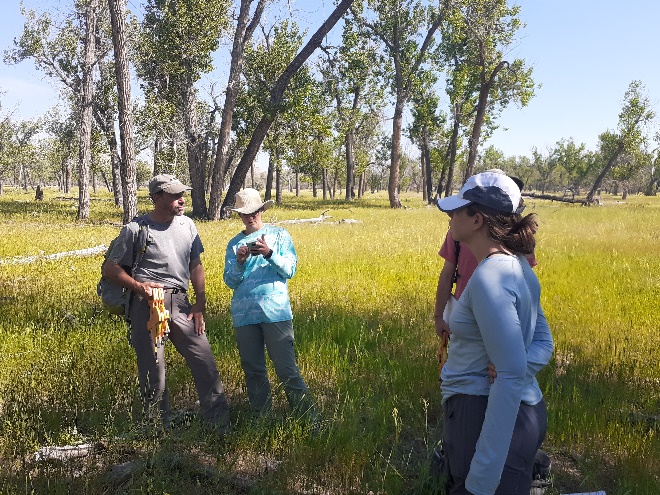 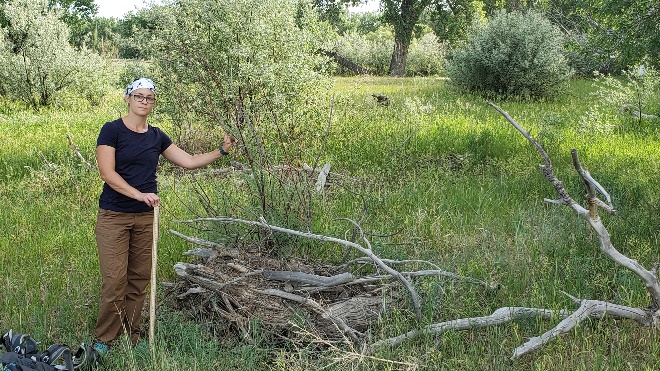 Images by Dr. Sharon Bywater-Reyes
[Speaker Notes: Image Credit: Sharon Bywater-Reyes, University of Northern Colorado (Partner Image)

Speaker notes: Our partner at UNC collected Russian olive % cover data in summer of 2021. UNC also collected LIDAR imagery which was used to develop our canopy height model. Our team also gathered data by ocularly sampling throughout the study area using Google Earth Engine.]
DATA COLLECTION – Ocular Sampling
Powder River
Russian olive
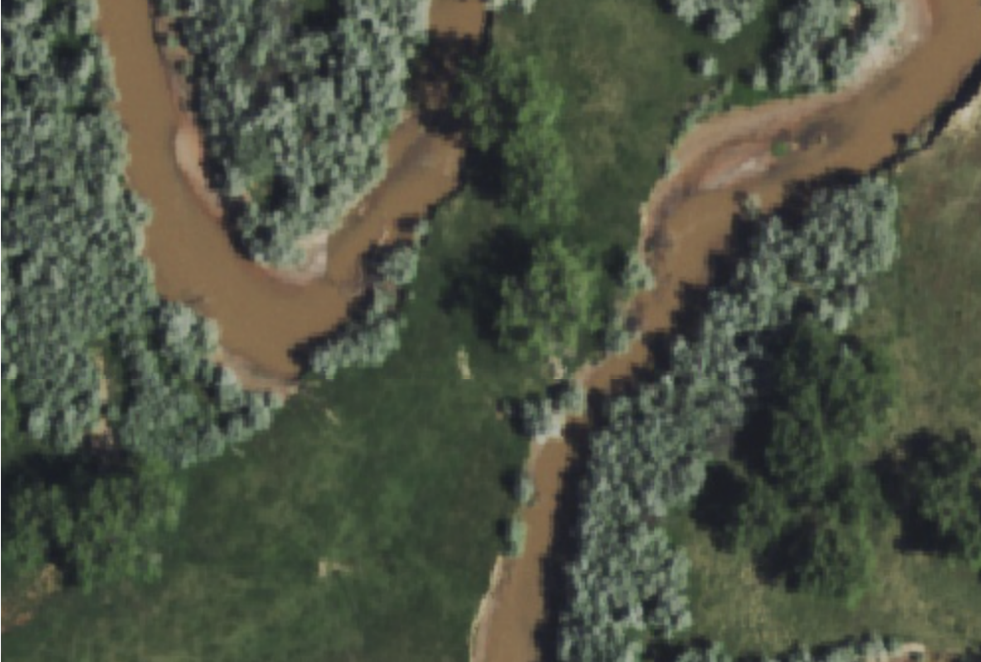 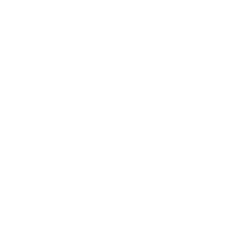 Cottonwood
Grass or other small herbaceous plant
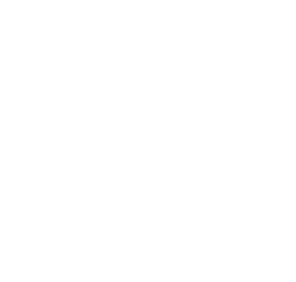 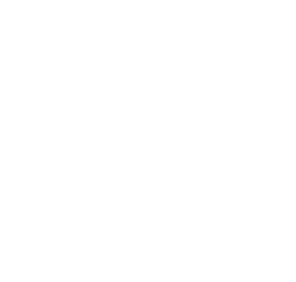 [Speaker Notes: Image Credit: 2021 Powder River Basin DEVELOP Team; GEE, NAIP true imagery 2019

Speaker notes: The satellite image shown here is NAIP 2019 imagery showing an aerial view of part of our study area. This shows our ocular sampling methodology. In this photo there is Russian olive, cottonwood, and grass/other small, herbaceous plants. The ocular sampling data, along with the % cover data from UNC, was used as training data to build our random forest model.]
Results and Conclusions
[Speaker Notes: Transition slide between topics. 

Speaker notes: now moving into the results and conclusions section, we will first begin by discussing the results from our Russian olive detection map and will discuss the results of the geomorphology section after. Later we will discuss errors and uncertainties and suggested future work.]
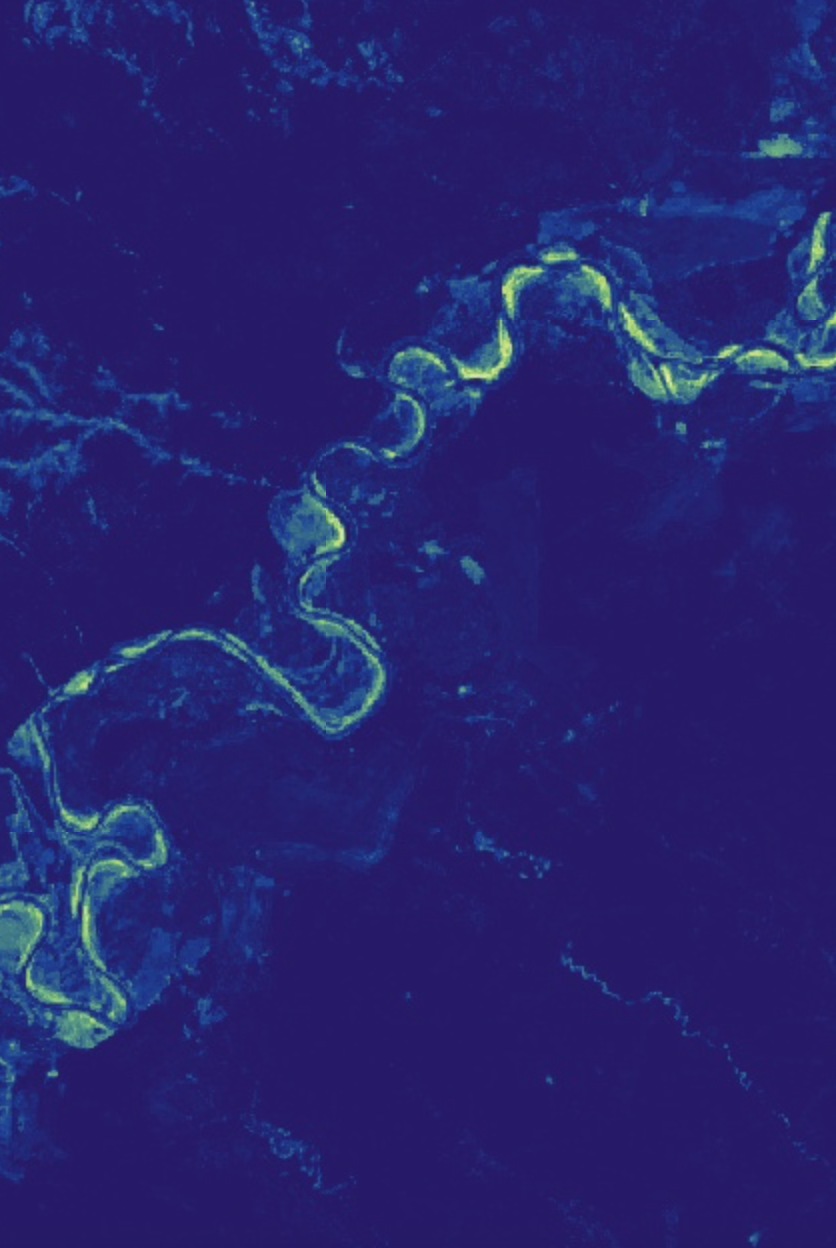 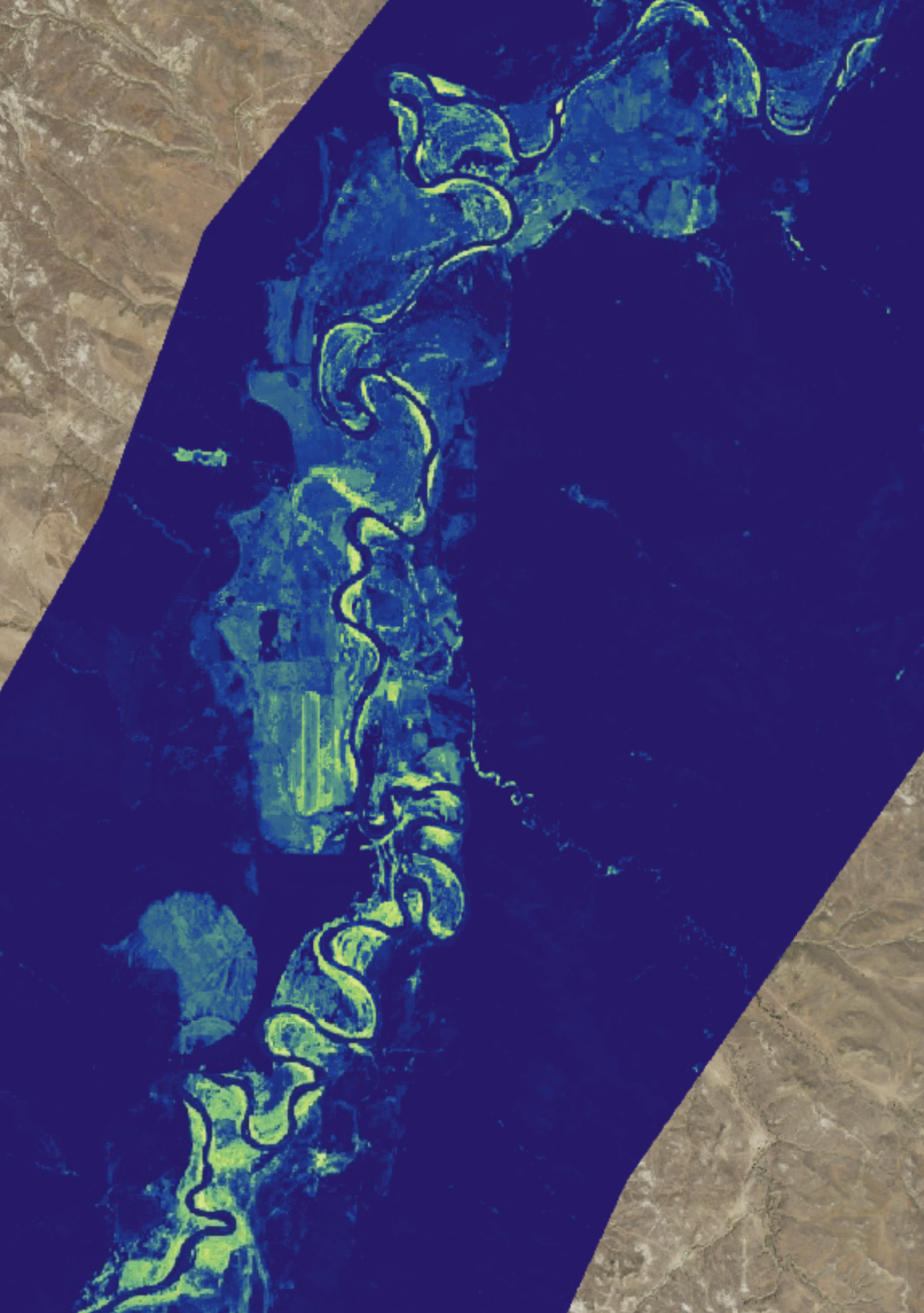 RESULTS – Percent Cover
Successfully differentiated Russian olive
Russian olive is more prevalent in the Montana portion of the study area than in Wyoming
Placeholder for an image of model output
100%
% Russian Olive
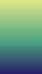 0%
[Speaker Notes: Image Credit: Random Forest Model Output, GEE – DEVELOP Team

We successfully used Sentinel-2 imagery and Random Forest modeling to differentiate Russian olive from other species, including Cottonwood, Sage, and grass species. This was the primary goal of our project and resulted in valuable information about Russian olive distribution across the Powder River study area.
This distribution information has yielded some insights on Russian olive presence in the Powder River basin. We found that Russian olive is far more prevalent in the northern part of the study area. The model showed that Russian olive is well established along large sections of the Powder River in Montana, but in Wyoming, there are far fewer areas where Russian olive is dominant.]
RESULTS – Percent Cover
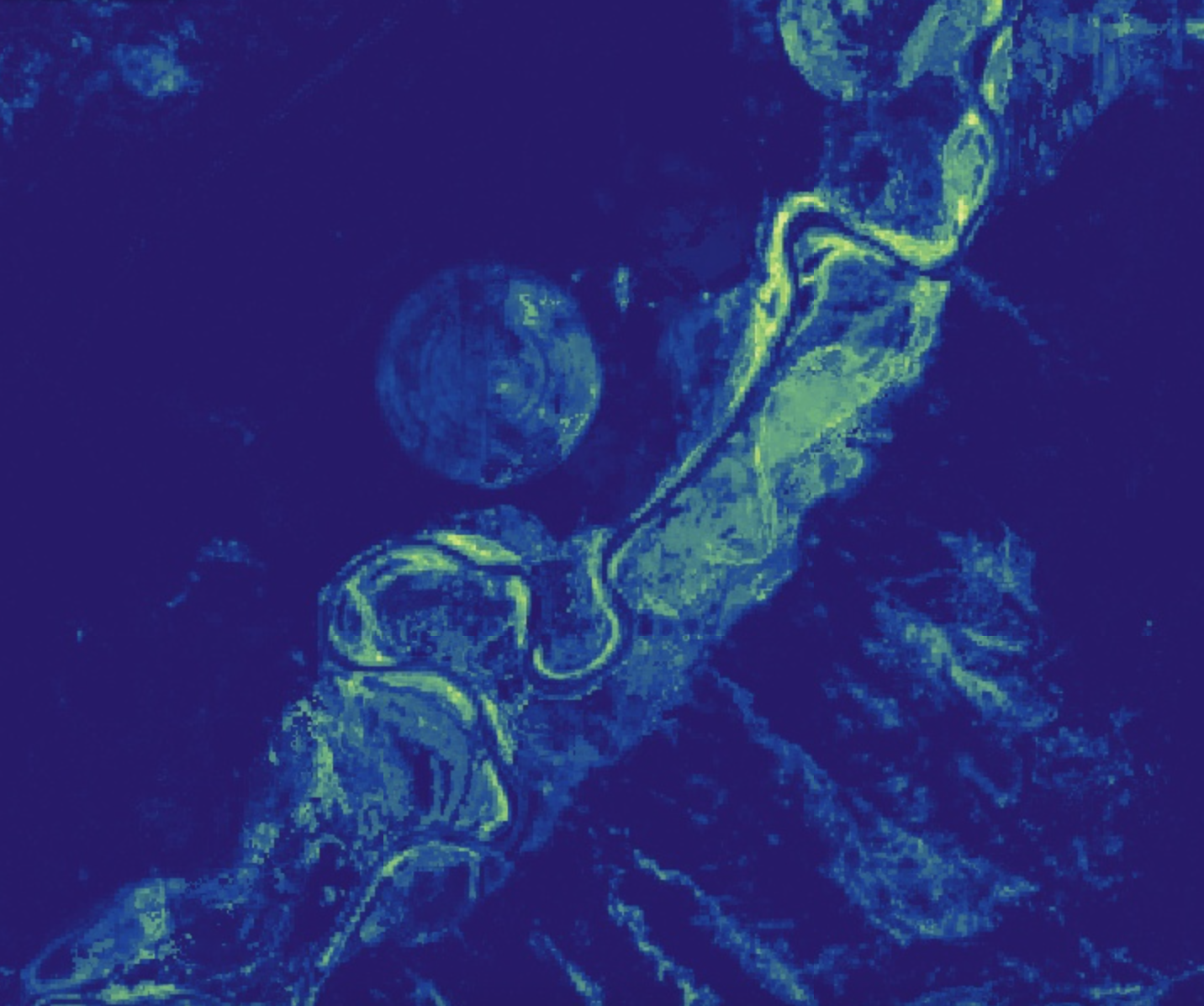 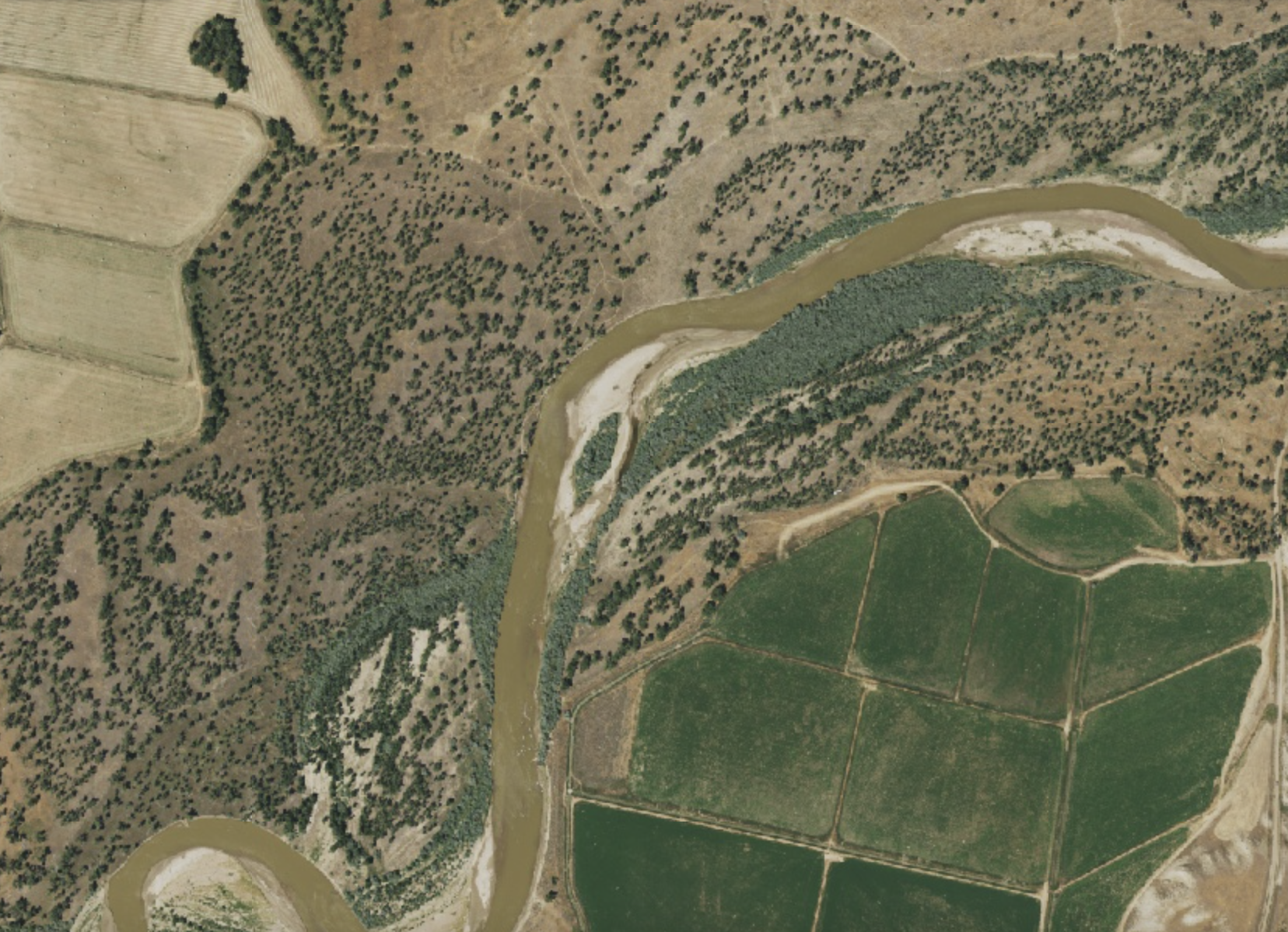 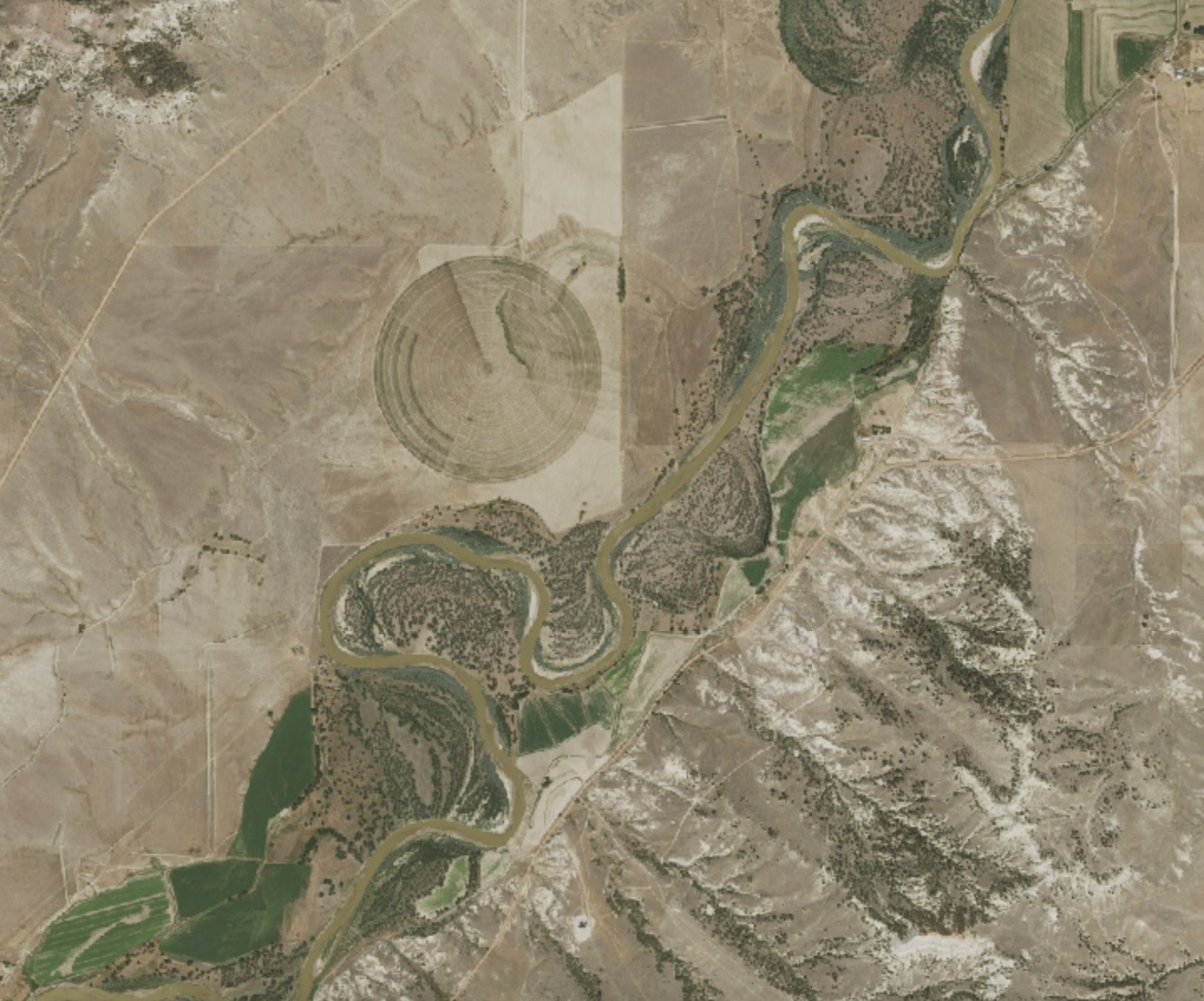 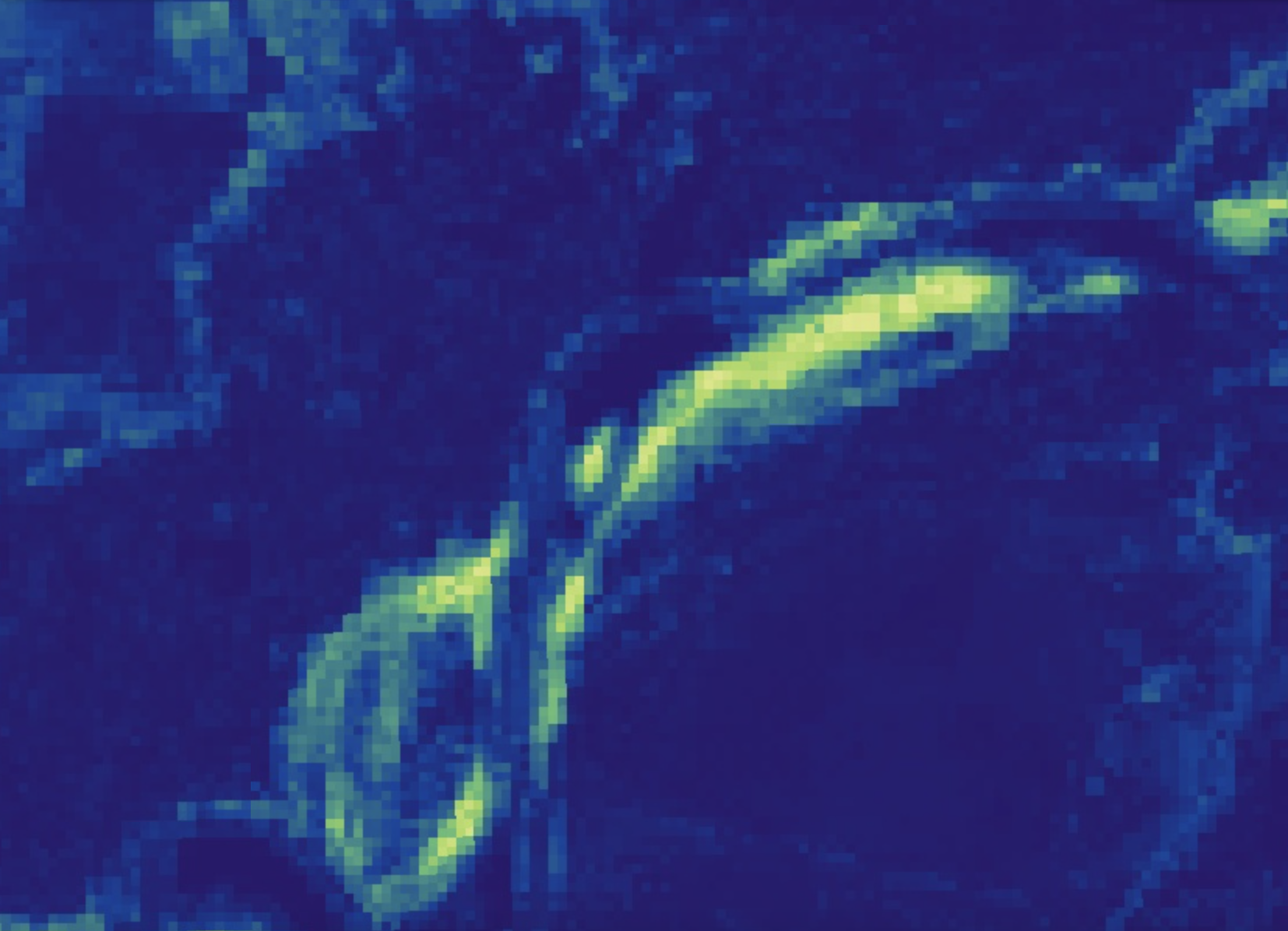 100%
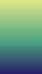 0%
[Speaker Notes: Photo credits: 1) NAIP 2019 imagery collected in GEE by DEVELOP Team, 2) Model output results in GEE derived from Landsat-2 by DEVELOP Team

On the left you can you can see where we know Russian olive to be present. It's distinctive color and texture is clear from this image. On the right is our model output. Dark blue is 0% Russian olive and yellow is 100% Russian olive. As you can see, the model successfully picked up the Russian olive in this area.

(once animated photos come in) : Our model runs well in most areas, but there are still some areas where it isn't performing well. Again, on the left is the NAIP imagery and on the right is our model output. Here, you can see a crop circle and a field, and the model is picking up Russian olive in those areas, which is incorrect.]
RESULTS – Percent Cover
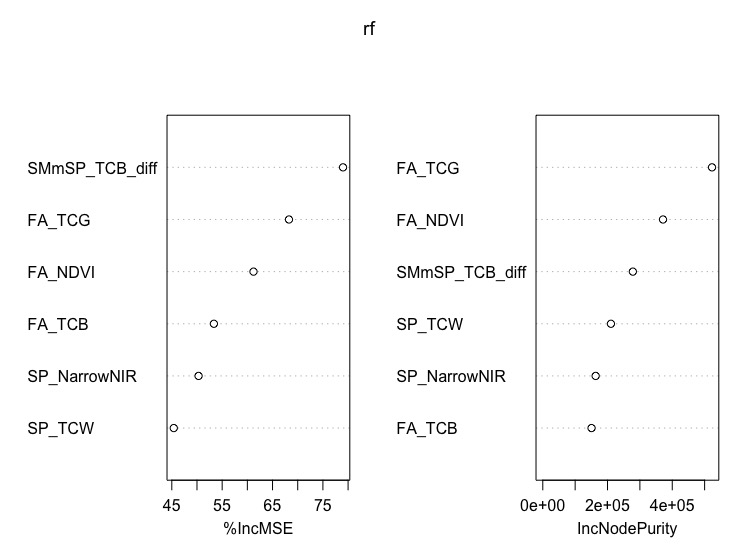 Random forest model has R2 value of 0.63 and RMSE value of 15.44 % cover
Chose to use RMSE as classification threshold
Tasseled cap brightness between the summer and spring
Fall tasseled cap greenness
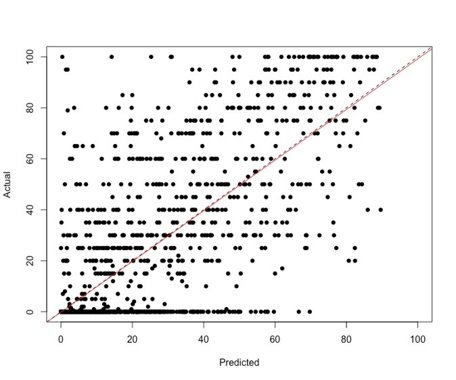 Fall tasseled cap brightness
100
Russian olive Predicted vs. Actual
Fall normalized difference vegetation index
80
60
Spring narrow near-infrared
Actual
40
Spring tasseled cap wetness
20
75
65
55
45
0
%IncMSE
100
20
0
80
60
40
Predicted
[Speaker Notes: Random forest is a good algorithm for both classification and regression problems and generates an internal unbiased estimate of the generalization error as the model building progresses. Our final model produced an r-squared value of 0.63 or 62.72% and a root mean squared error value of 15.44 % cover.
There are many ways to choose a classification threshold, and we decided to use the RMSE. This means that anything below 15.44 is considered Russian olive absence. The graph on the right indicates the increase of the Mean Squared Error, or how much our model accuracy decreases if we leave out that variable.
Our top predictors included difference in tasseled cap brightness between the summer and spring (SMmSP_TCB_difference), fall tasseled cap greenness (FA_TCG), fall tasseled cap brightness (FA_TCB), fall normalized difference vegetation index (FA_NDVI), spring narrow near-infrared band (SP_NarrowNIR), and spring tasseled cap wetness (SP_TCW).]
RESULTS – Percent Cover
Partial Dependency Plots
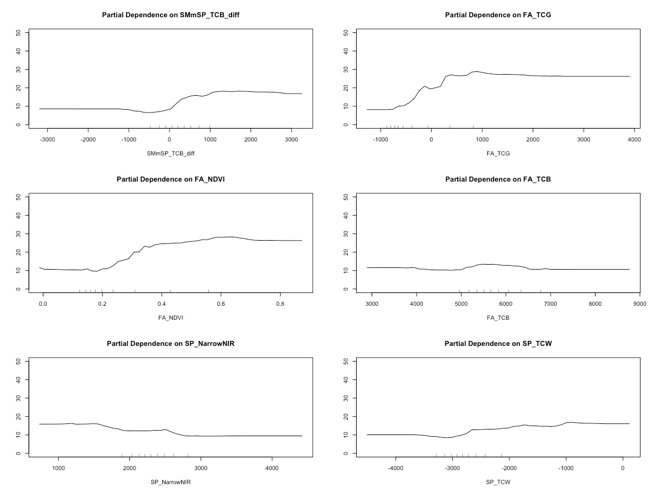 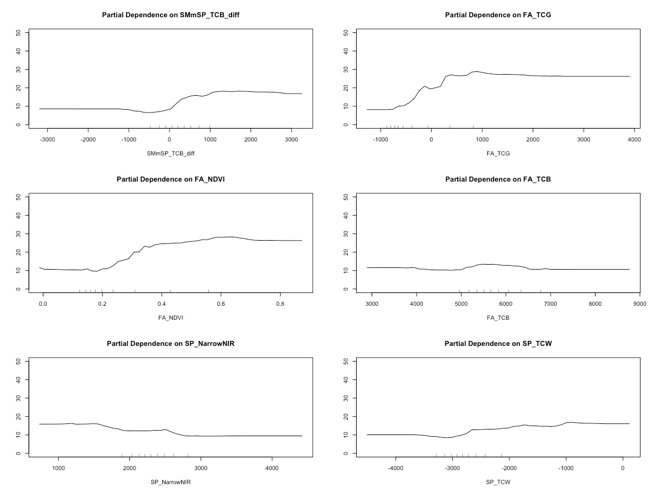 0 10  20  30  40  50
0 10  20  30  40  50
0 10  20  30  40  50
0 10  20  30  40  50
0 10  20  30  40  50
0 10  20  30  40  50
Partial Dependence
-3000
-2000
-1000
0
1000
2000
3000
4000
5000
6000
7000
8000
-4000
-3000
-2000
-3000
0
-1000
0
1000
2000
3000
4000
0.0
0.2
0.4
0.6
0.8
1000
2000
3000
4000
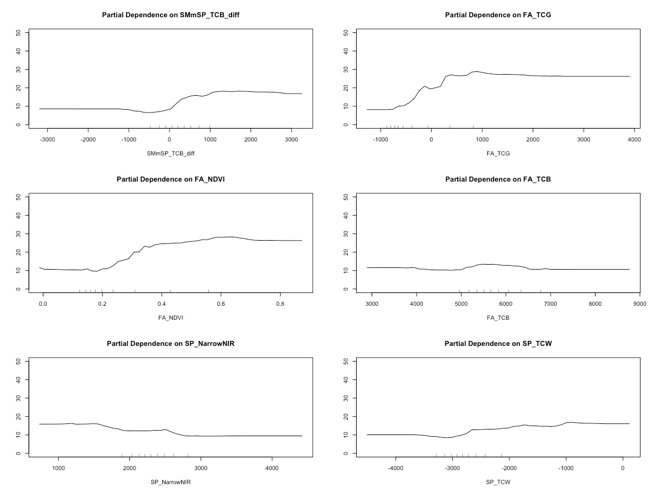 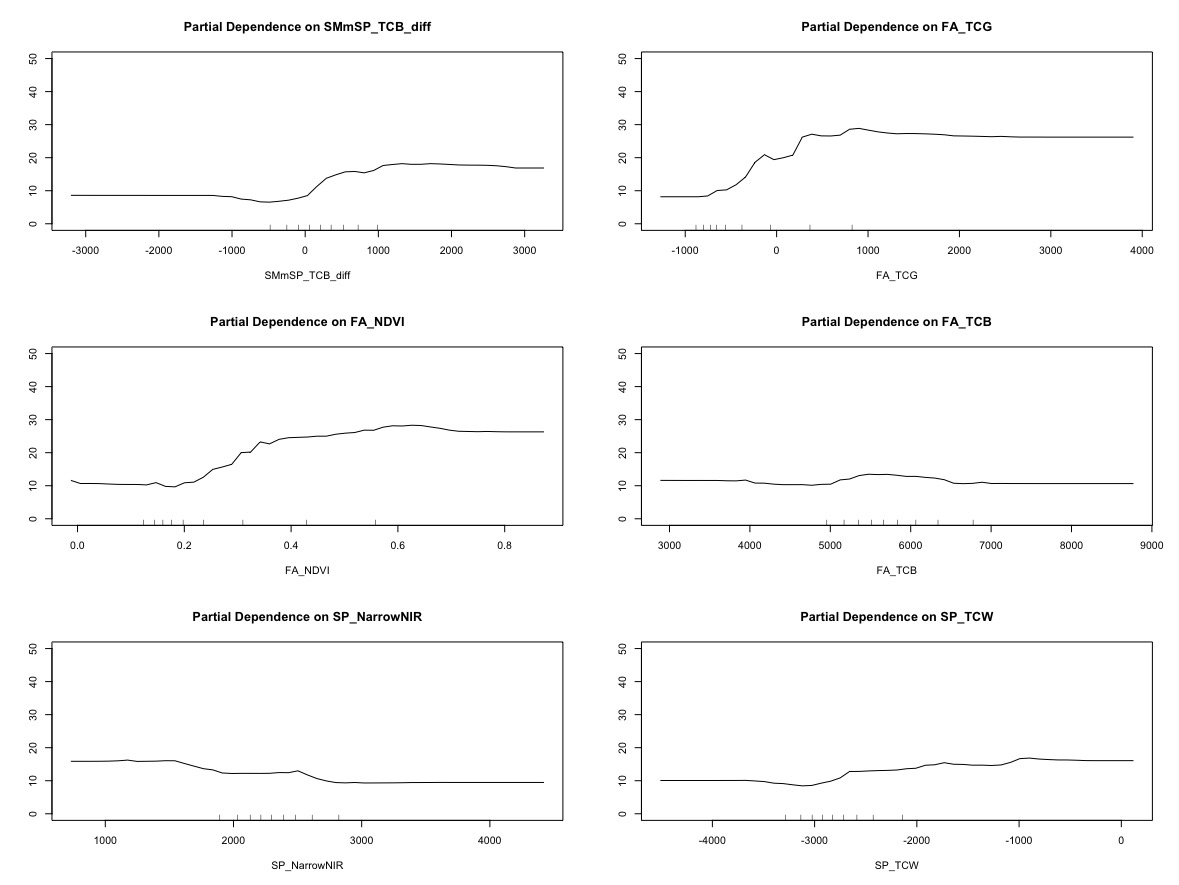 Fall tasseled cap greenness
Fall tasseled cap brightness
Spring tasseled cap wetness
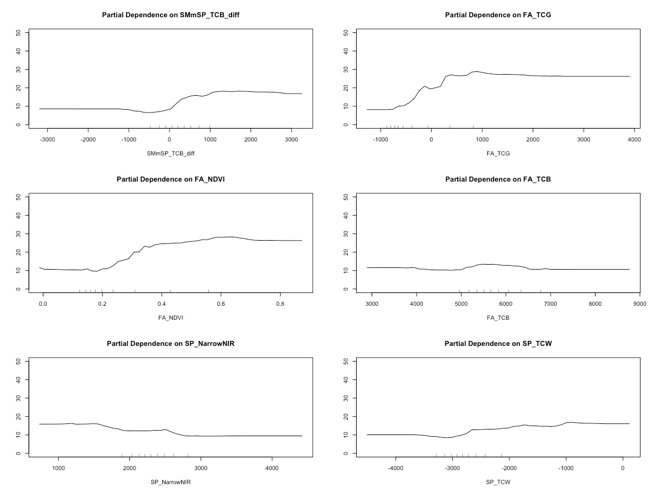 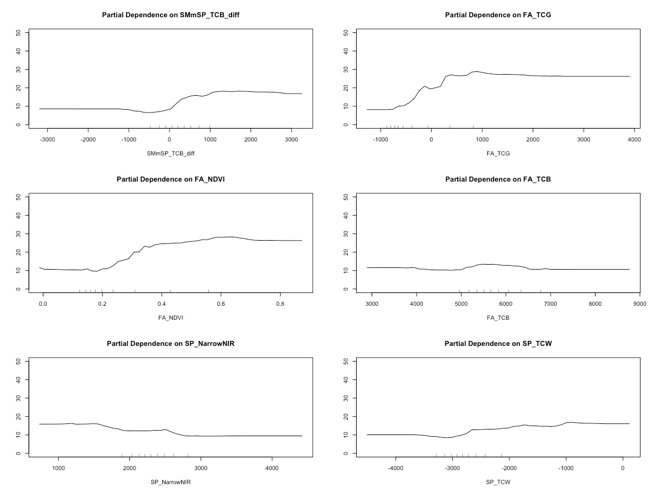 Partial Dependence
Tasseled cap brightness between the summer and spring
Spring narrow near-infrared
Fall normalized difference vegetation index
3000
9000
[Speaker Notes: Plots from model output in RStudio
[[Notes: Friedman’s partial dependence plots are based on the following idea: consider an arbitrary model obtained by fitting a particular structure (e.g., random forest, support vector machine, or linear regression model) to a given dataset D.]]

Partial dependency functions can tell us how the value of a variable influences the model predictions after the influence of all other variables has been "averaged out".
These figures present plots of partial dependence functions for the variables SMmSP_TCB_difference, FA_TCG, FA_NDVI, FA_TCB, SP_NarrowNIR, and SP_TCW. The plots show that all variables influence the model where regression is increasing and have no influence/less influence where regression is flat-lining. Overall, our predictor variables performed very well.


Partial dependence is on the y
Index name is on the bottom]
RESULTS – Percent Cover
Percent cover based on different classifications
[Speaker Notes: Table of percent Russian olive presence and absence based on different levels of classification from our RMSE (about 15.44) to 40. What this means is we calculated the percent of RO by assuming that anything less than the classification number was zero percent Russian olive cover. So, any presence of Russian olive that was less than 40%, 30%, 20% and 15.44%, for example, was essentially taken out and assumed to be zero.]
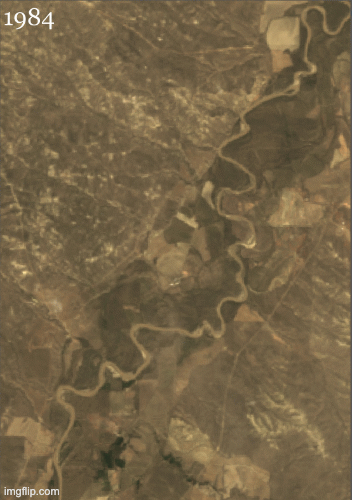 RESULTS – Geomorphology
Stream channel did not change much in most locations
Notable change in image to the right
Change could be due to multiple factors such as flooding, human-induced water diversions, flood events, presence of ice, and human development along the river
Causes are outside the scope of this project
Stream channel change just north of Broadus, MT.
[Speaker Notes: GIF credit: Landsat 5,7, 8 imagery from GEE. GIF by Karissa Courtney made on imgflip.com

The stream geomorphology aspect of our project revealed how the Powder River has changed over time from 1984-2019. Change in the stream channel was constant on an annual scale but is accelerated or reduced in some years. The change observed in the stream channel is influenced by a range of factors, including the presence of winter ice, human development, water diversions, and flooding, but we can't say for certain that Russian olive helped to prevent channel change where it's been long established. 

Citations for causes of river change: (Wang et al., 2008), (Hajdukiewicz et al., 2016), (Best et al. 2018), (Gregory et al., 1992).]
RESULTS – Geomorphology
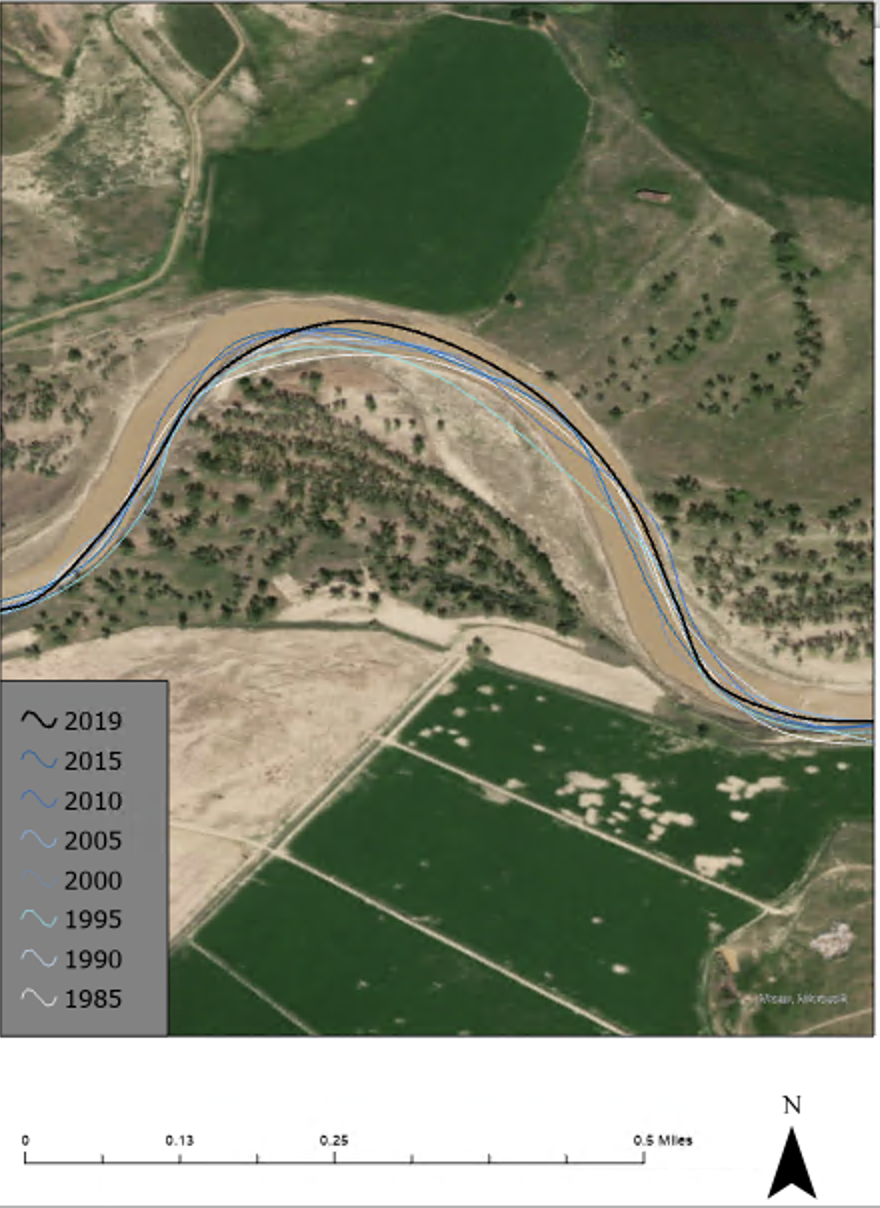 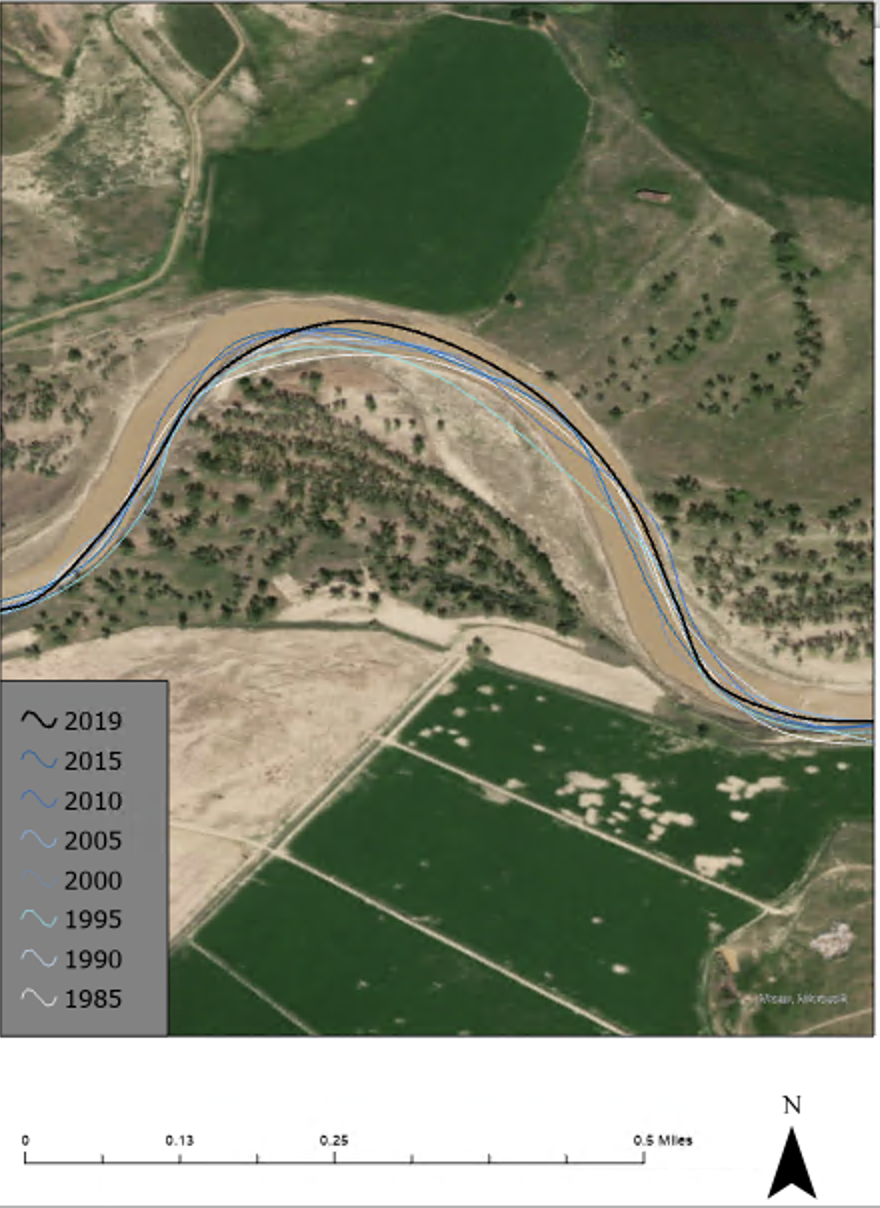 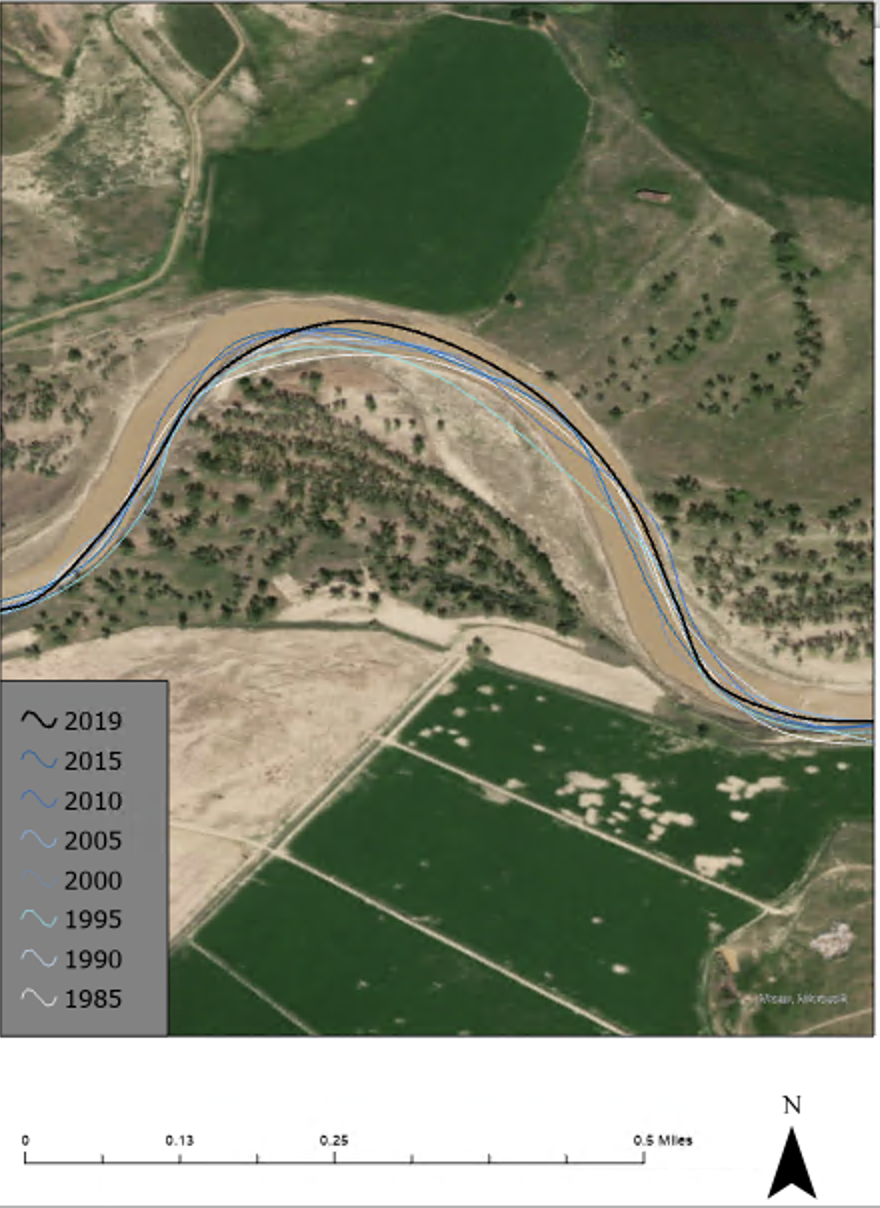 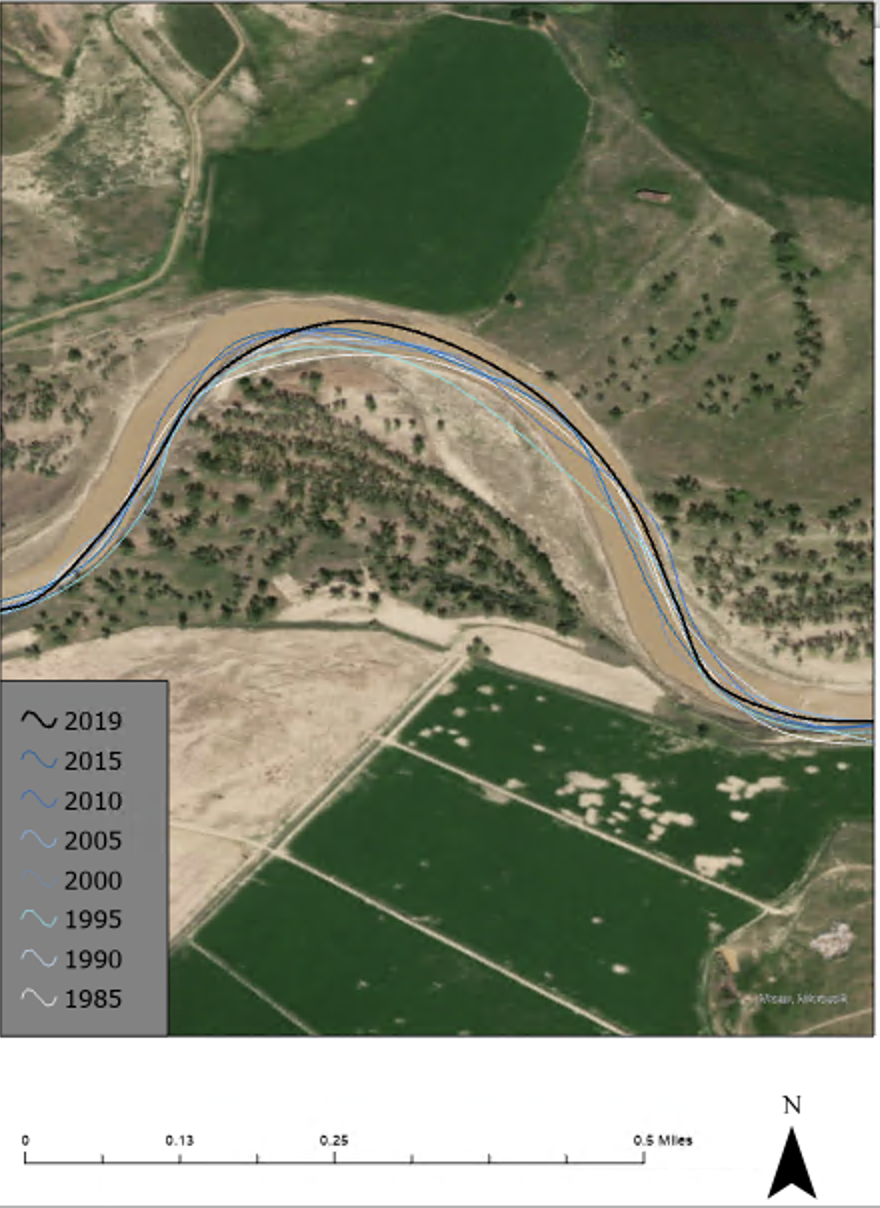 [Speaker Notes: Figure by DEVELOP Team using ArcPro

Here is part of the study area zoomed in, along the Gay Ranch in-between Moorehead and Broadus, MT. Each line represents a different year for where the river was flowing derived from Landsat active binary images. An active masked binary layer is a combination of a wetted channel mask and alluvial deposit mask.

As you can see there wasn't much change over the 34-year time-period in this area of the river.]
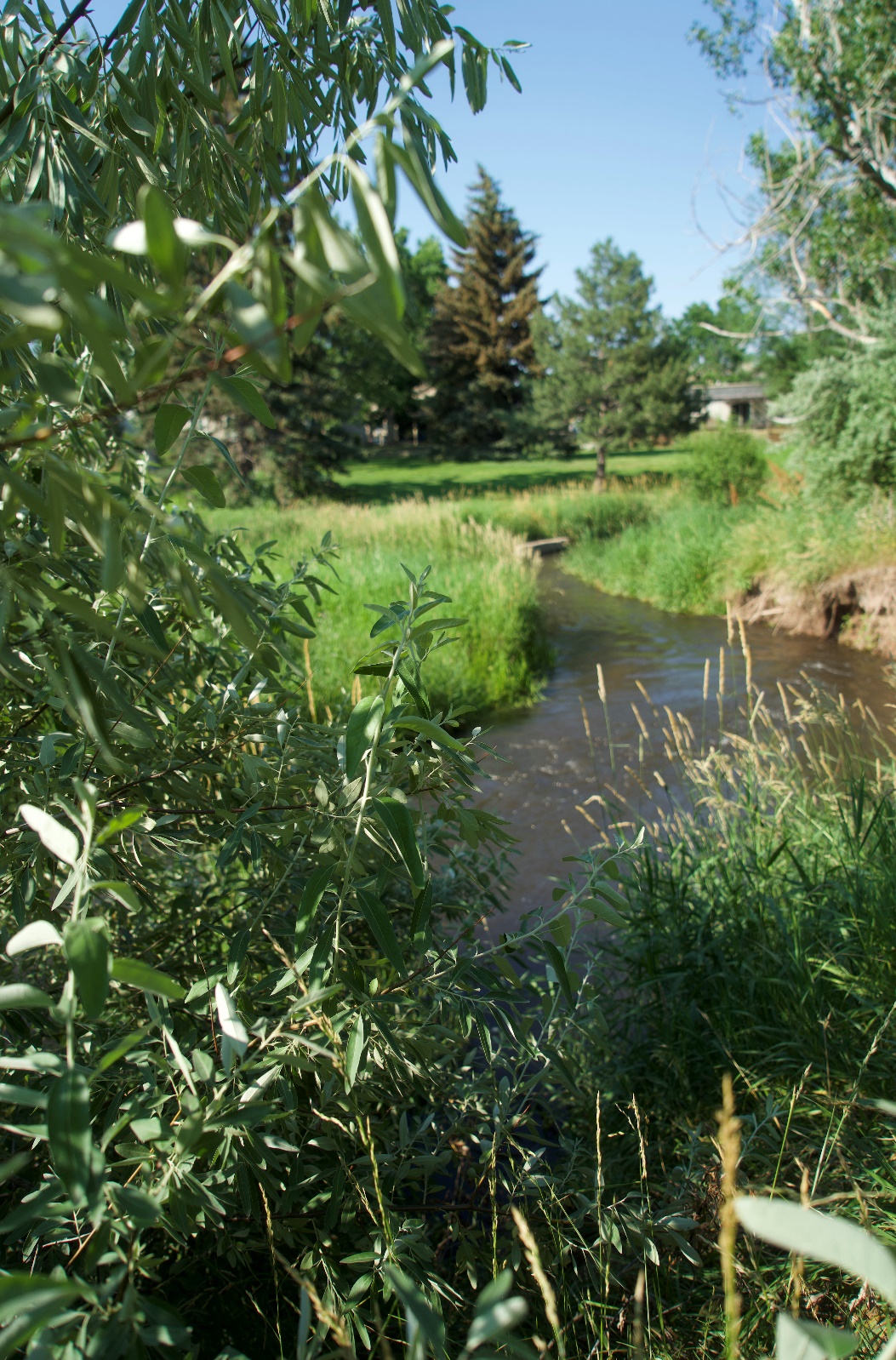 CONCLUSIONS
Frequent flooding is associated with Russian olive establishment
Future removal treatments: Wyoming, areas of frequent flooding
Russian olive does not appear to have an influence on stream channel morphology
Russian olive likely decreased stream channel change
Image by Karissa Courtney
[Speaker Notes: Photo Credit: Karissa Courtney – DEVELOP Participant
One of our biggest goals was to broadly understand the distribution of Russian Olive on the Powder River, and what factors have influenced that distribution. This information will help our partners understand where Russian olive currently is along the Powder River and where it may be spreading in the future. Our results agree with prior work which suggests that frequent floods are associated with a higher chance of Russian olive establishment (West et al. 2020). This is likely because flooding acts as a dispersal vector for Russian Olive. 
Our partners have done work to remove Russian olive in the past, with varying degrees of success. Our work has shown that removal treatments should be focused on Wyoming. This is because there is less Russian olive present, making removal more feasible and reducing the chance that removal could negatively impact the native bird community. Any areas along the Powder River in Wyoming which also frequently flood should be areas of focus, as they will be most susceptible to rapid Russian olive invasion. 
Our examination of stream geomorphology at the Powder River revealed that flooding most influenced stream channel change. However, we did find that Russian olive presence may have decreased stream channel change in some areas. This is likely due to the dense, woody thickets Russian olive is known to produce. These areas of concentrated woody vegetation have the affect of anchoring the stream bed and preventing shifts in the stream channel. This effect could become more exaggerated as Russian olive establishment continues.]
ERRORS & UNCERTAINTIES
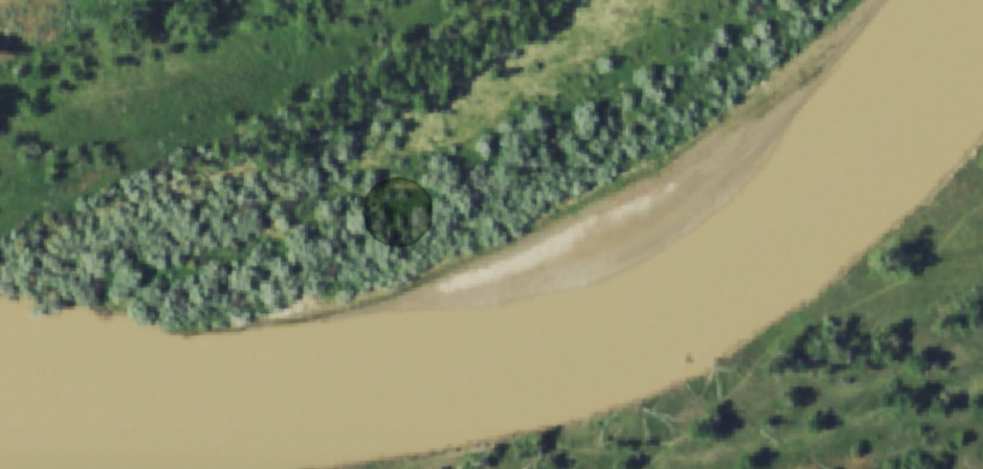 Russian olive under larger tree canopies cannot be detected by most sensors
Field data was only collected in a small part of the study area
Human errors introduced by ocular sampling
Limited by available spatial resolution of sensors
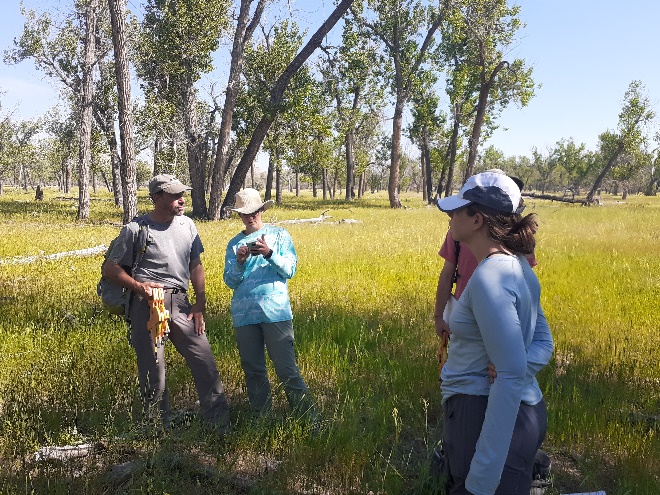 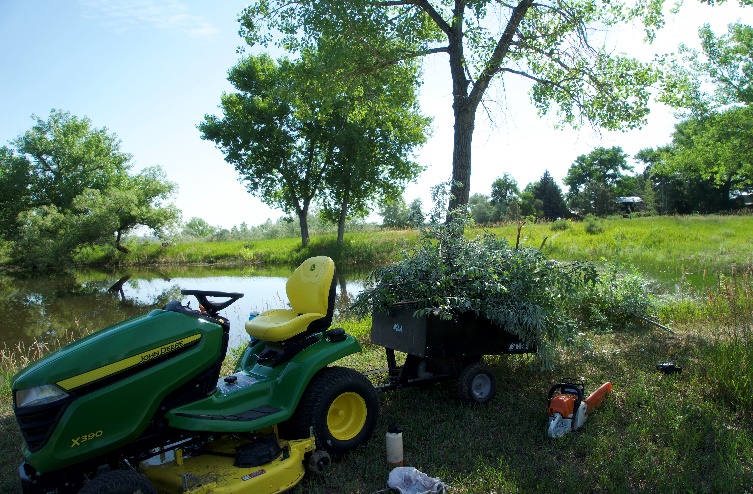 Image by Dr. Sharon Bywater-Reyes
Image by Karissa Courtney
[Speaker Notes: Left: Image by project partner, Sharon Bywater-Reyes, Right: Image by Karissa Courtney – DEVELOP participant

Some uncertainties introduced include Russian olive percent cover under larger tree canopy such as cottonwood, which can't be detected by most sensors. Additionally, field data used to train our model were collected in a small area while the model was applied to a large area. Human error was introduced by ocular sampling and assessing presence of Russian olive. There are also limitations to this project due to available spatial resolution of sensors used. Furthermore, our model used data derived from Sentinel-2 MultiSpectral Instrument (MSI) imagery, which provided us with a spatial resolution of 20 meters.]
Advisors: 
Dr. Paul Evangelista 
Dr Catherine Jarnevich 
Dr. Anthony Vorster
Peder Engelstad
Nicholas Young
Brian Woodward 



Partners 
Dr. Sharon Bywater-Reyes
Dr. Scott Franklin
John Moody
Glenn Gay
Tammy Van Tine
Scott Cunningham, Colorado DEVELOP Fellow
This material contains modified Copernicus Sentinel data (2020), processed by ESA.
REFERENCES
Best, H., McNamara, J.P., and Liberty, L. (2018). Association of ice and river channel morphology determined using ground-penetrating radar in the Kuparuk River, Alaska. Arctic, Antarctic, and Alpine Research 37(2), 157-162. https://doi:10.1657/1523-0430(2005)037[0157:aoiarc]2.0.co;2 
Gregory, S.V., Swanson, F.J., McKee, W.A., and Cummins, K. (1991). An ecosystem perspective of riparian zones. BioScience 41(8), 540-551. https://doi:10.2307/1311607 
Gregory, K.J., Davis, R.J., and Downs, P.W. (1992). Identification of river channel change due to urbanization. Applied Geography 12, 299-318. https://doi:10.1016/0143-6228(92)90011-b 
Hajdukiewicz, H., Wyzga, B., Mikus, P., Zawiejska, J., and Radecki-Pawlik, A. (2016). Impact of large flood on mountain river habitats, channel morphology, and valley infrastructure. Geomorphology 272(1), 55-67. https://doi.org/10.1016/j.geomorph.2015.09.003
Katz, G.L. and Shafroth, P.B. (2003). Biology, ecology, and management of Elaeagnus angustifolia L. (Russian olive) in western North America. Wetlands 23(4), 763-777. https://doi.org/10.1672/0277-5212(2003)023[0763:BEAMOE]2.0.CO;2
Mineau, M.M., Baxter, C.V., and Marcarelli, A.M. (2011). A non-native riparian tree (Elaeagnus angustifolia) changes nutrient dynamics in streams. Ecosystems 14, 353-365. https://doi.org/10.1007/s10021-011-9415-0
Naiman, R.J., Decamps, H., Pollock, M. (1993). The role of riparian corridors in maintaining regional biodiversity. Ecological Applications 3(2), 209-212. https://doi:10.2307/1941822 
Ocampo, C. J., Sivapalan, M., Oldham, C. (2006). Hydrological connectivity of upland-riparian zones in agricultural catchments: Implications for runoff generation and nitrate transport. Journal of Hydrology. Volume 331, Issues 3–4, 643-658, ISSN 0022-1694. https://doi.org/10.1016/j.jhydrol.2006.06.010. 
Wang, Z., Wang, Z., and de Vriend, H.J. (2008). Impact of water diversion on the morphological development of the Lower Yellow River. International Journal of Sediment Research 23, 13-27. https://doi:10.1016/s1001-6279(08)60002-5 
West, N.M., Reinhold, A.M., Poole, G.C., and Espeland, E.K. (2020). Flood dynamics dictate distributions of Elaeagnus angustifolia L. (Russian olive) on a riverine floodplain. Biological Invasions 22, 3493-3499. https://doi.org/10.1007/s10530-020-02352-z